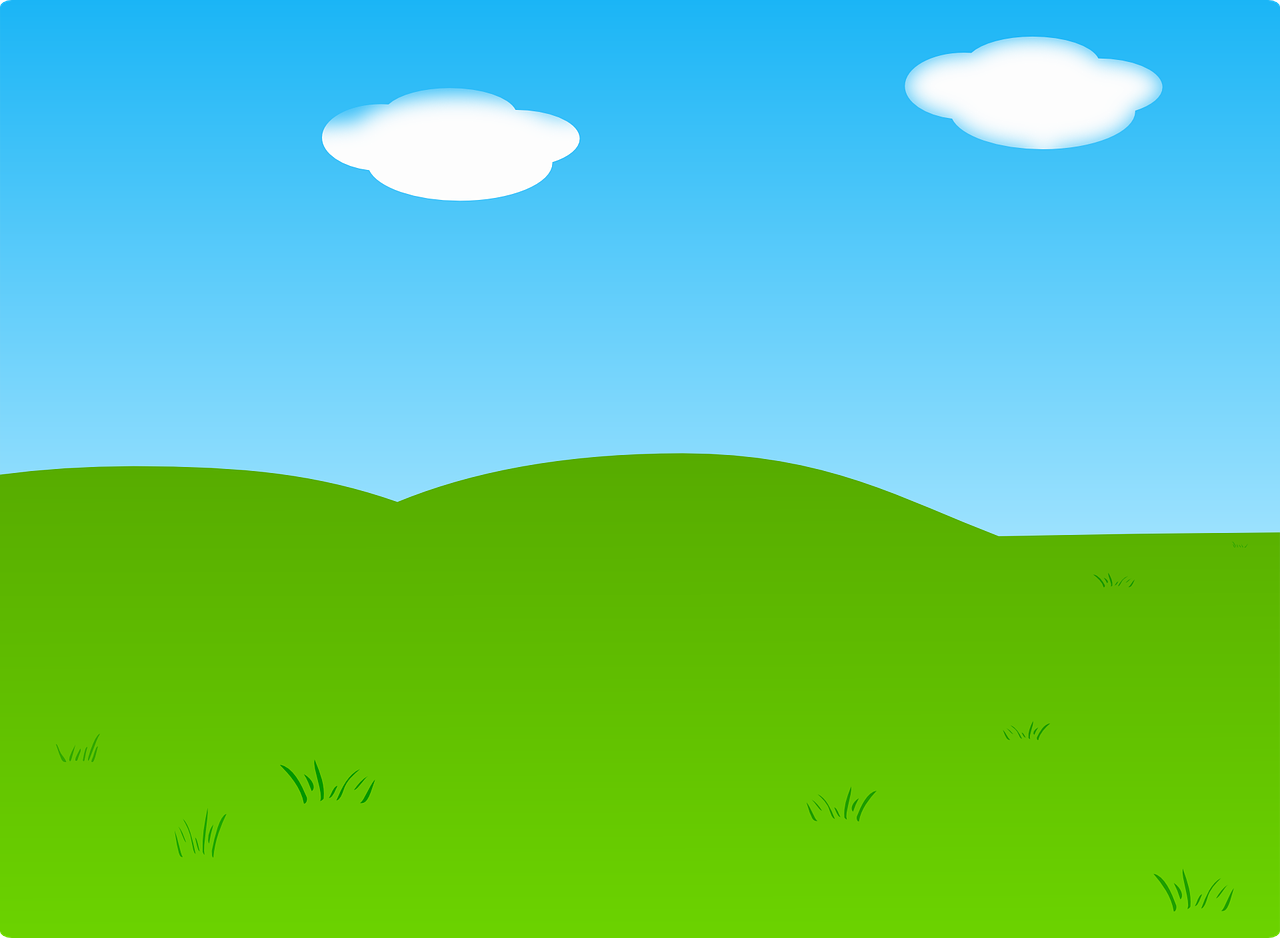 LES 6 VACHES

sur le modèle des albums à calculer de Brissiaud
Circonscription de Pompey 54
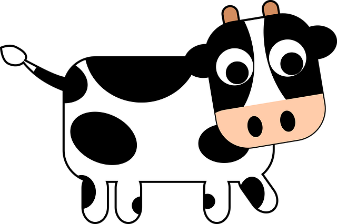 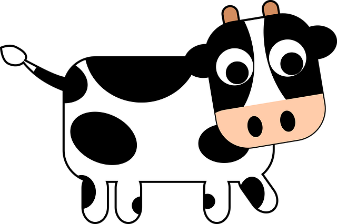 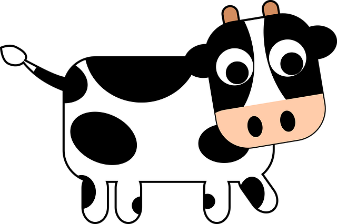 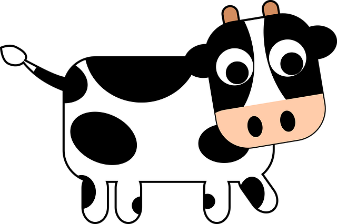 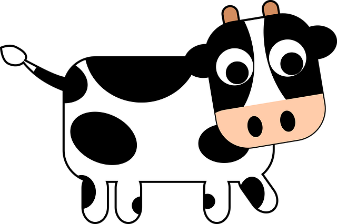 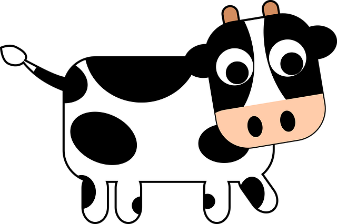 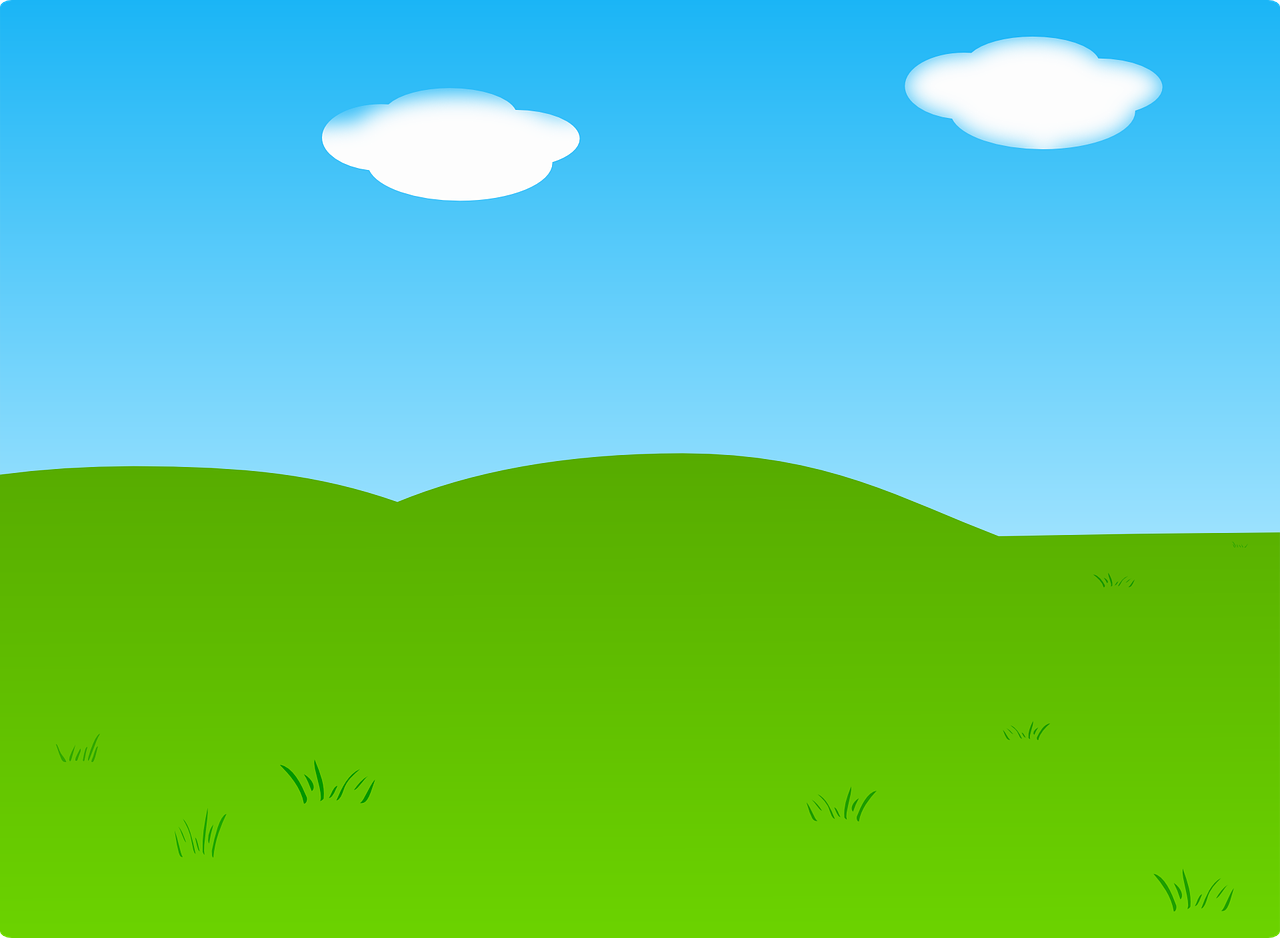 1ère  phase : sans les caches.
Combien y-a-t-il de vaches en tout ? Où sont-sont-elles?
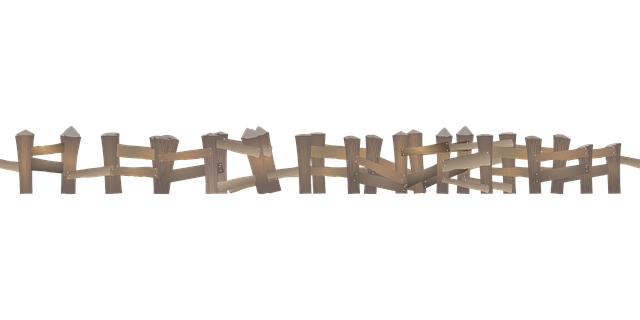 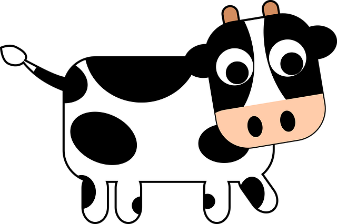 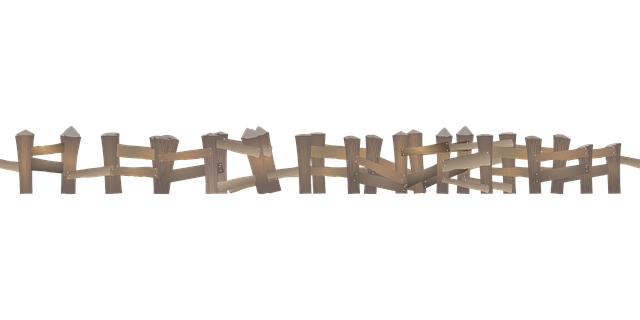 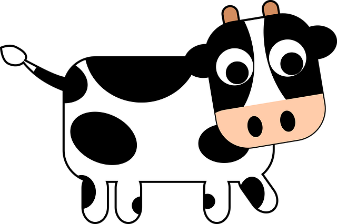 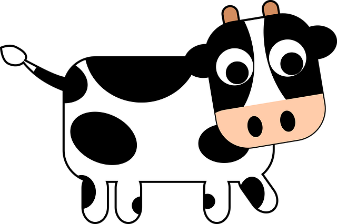 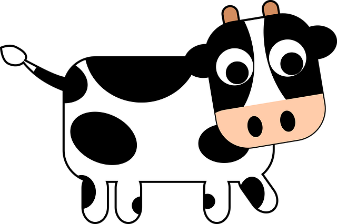 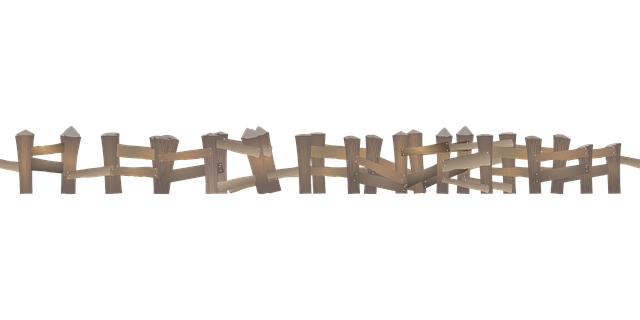 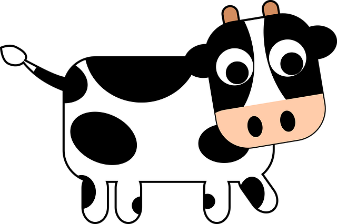 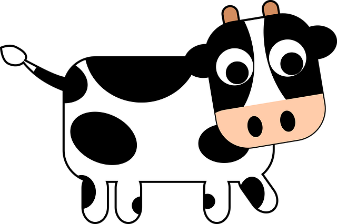 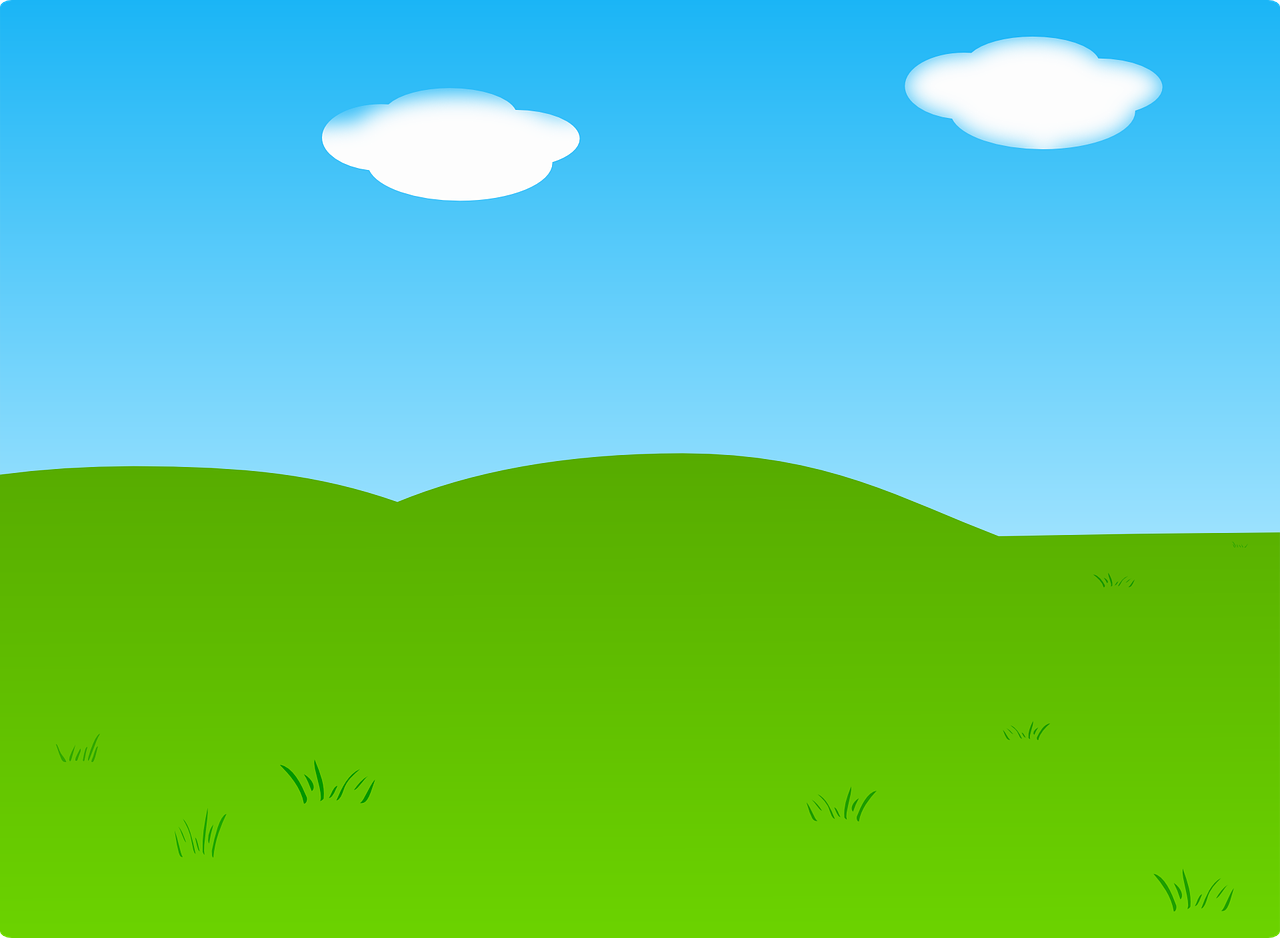 1ère  phase : sans les caches.
Combien y-a-t-il de vaches en tout ? Où sont-sont-elles?
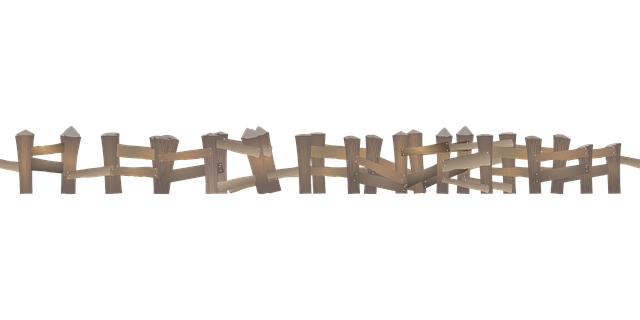 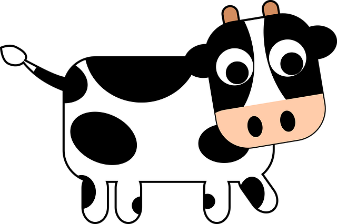 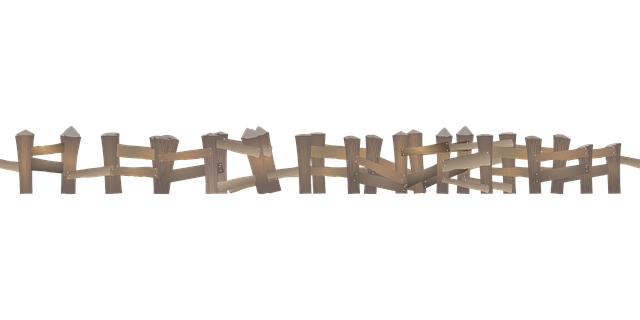 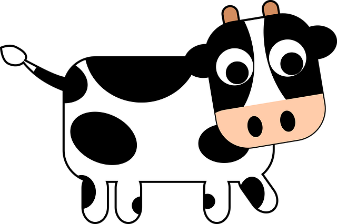 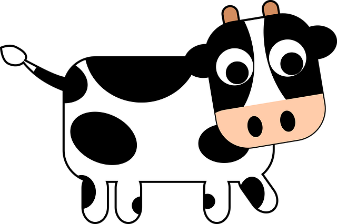 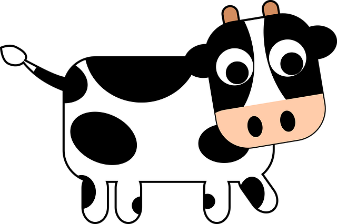 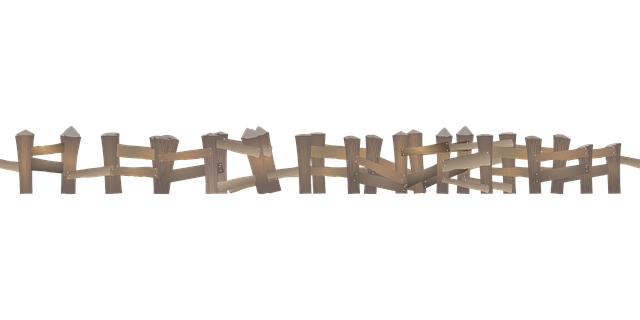 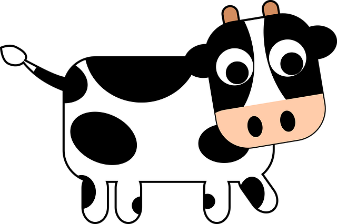 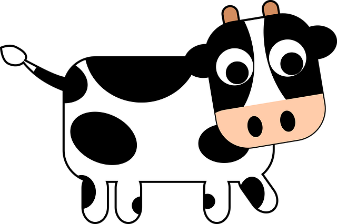 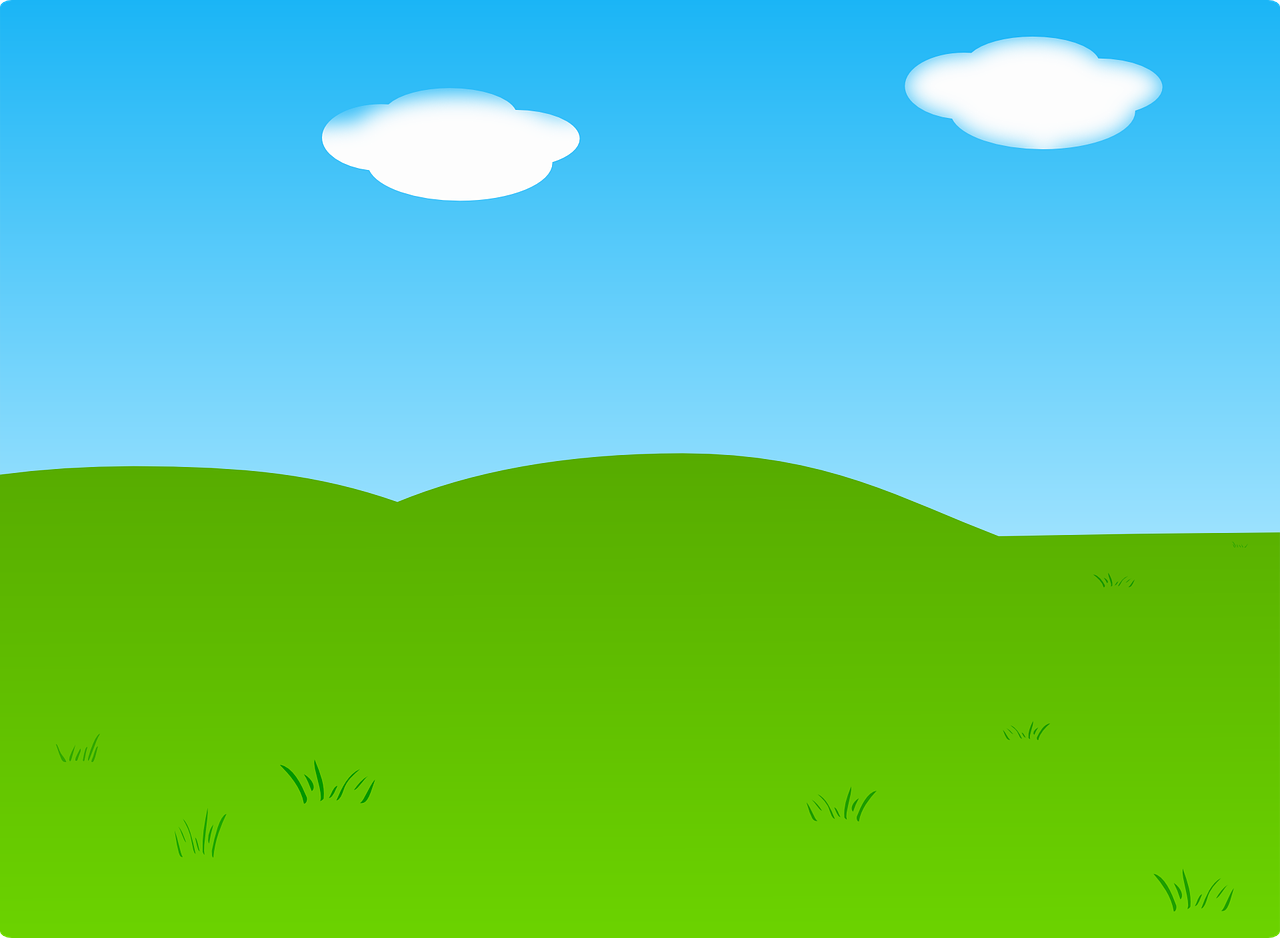 1ère  phase : sans les caches.
Combien y-a-t-il de vaches en tout ? Où sont-sont-elles?
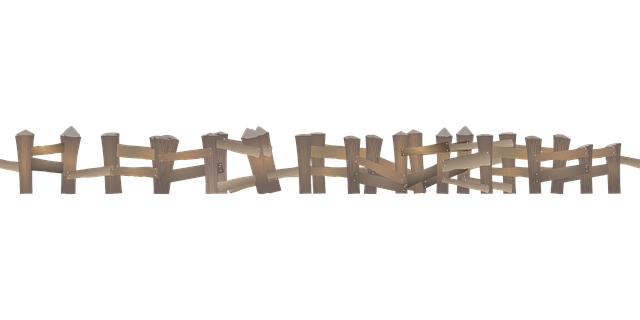 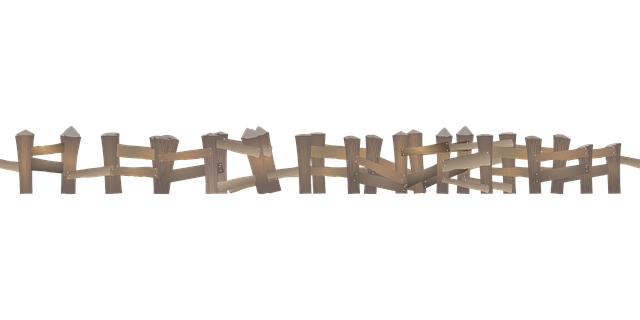 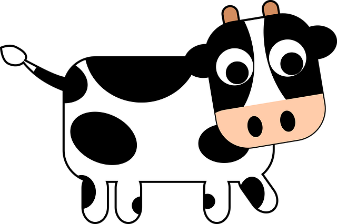 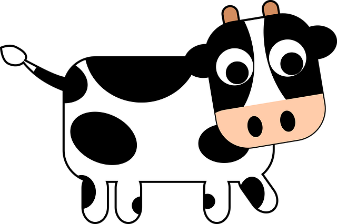 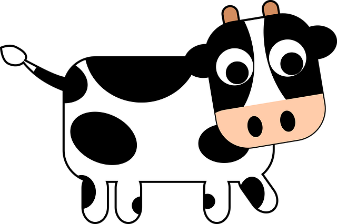 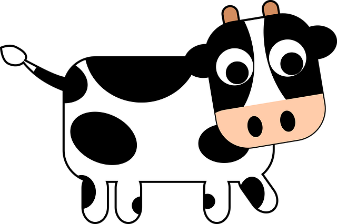 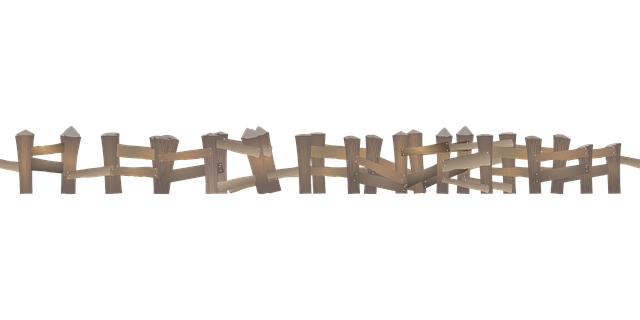 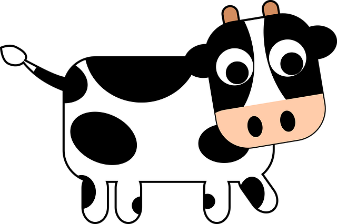 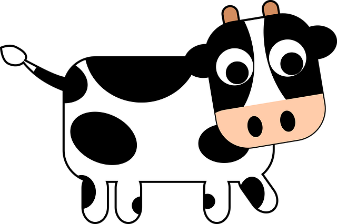 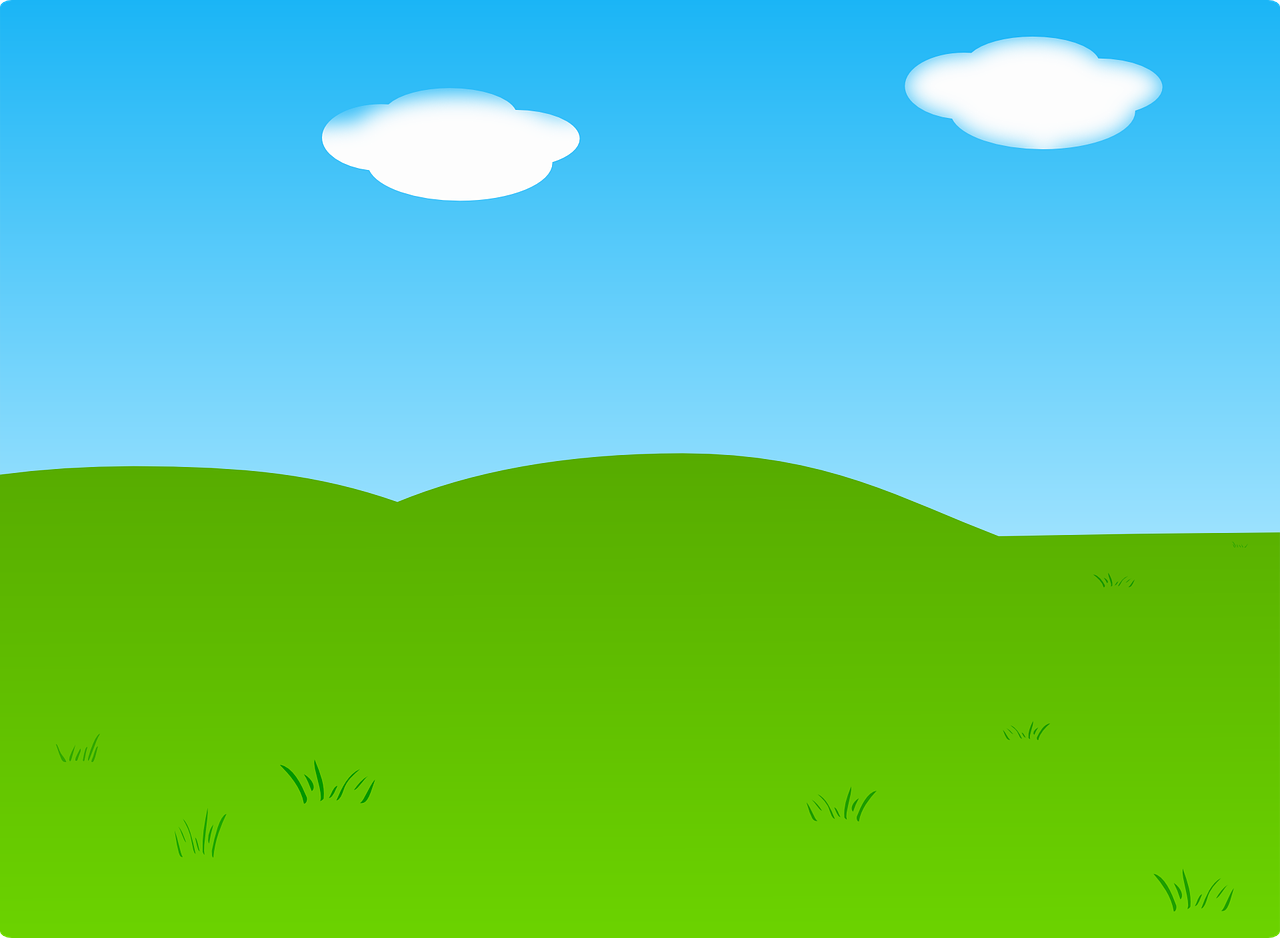 1ère  phase : sans les caches.
Combien y-a-t-il de vaches en tout ? Où sont-sont-elles?
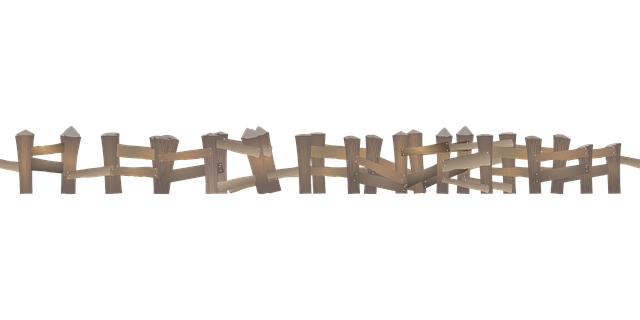 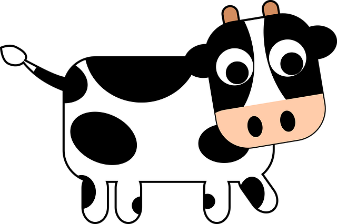 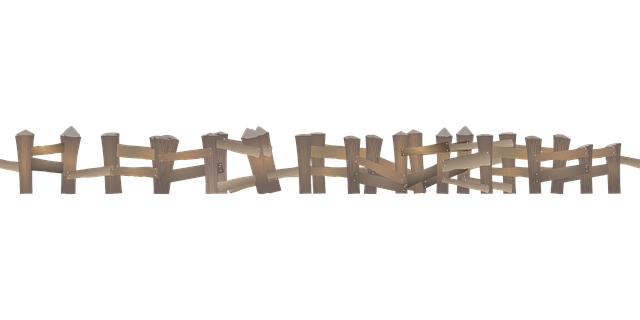 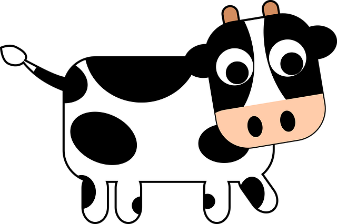 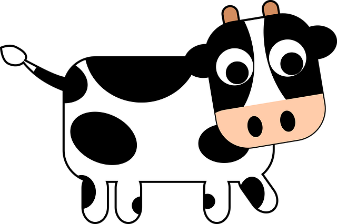 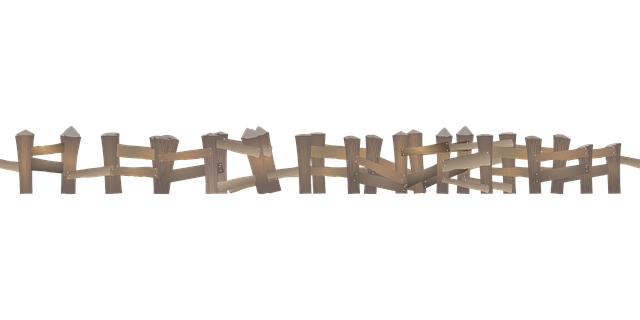 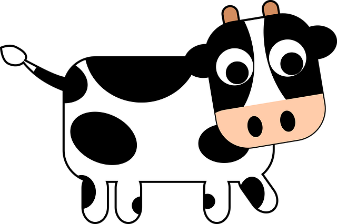 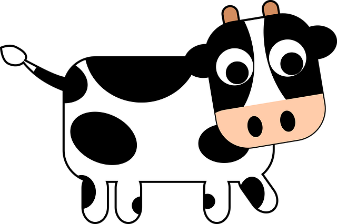 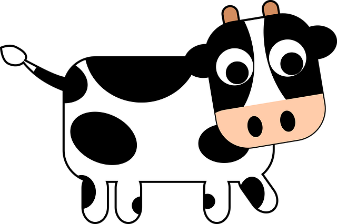 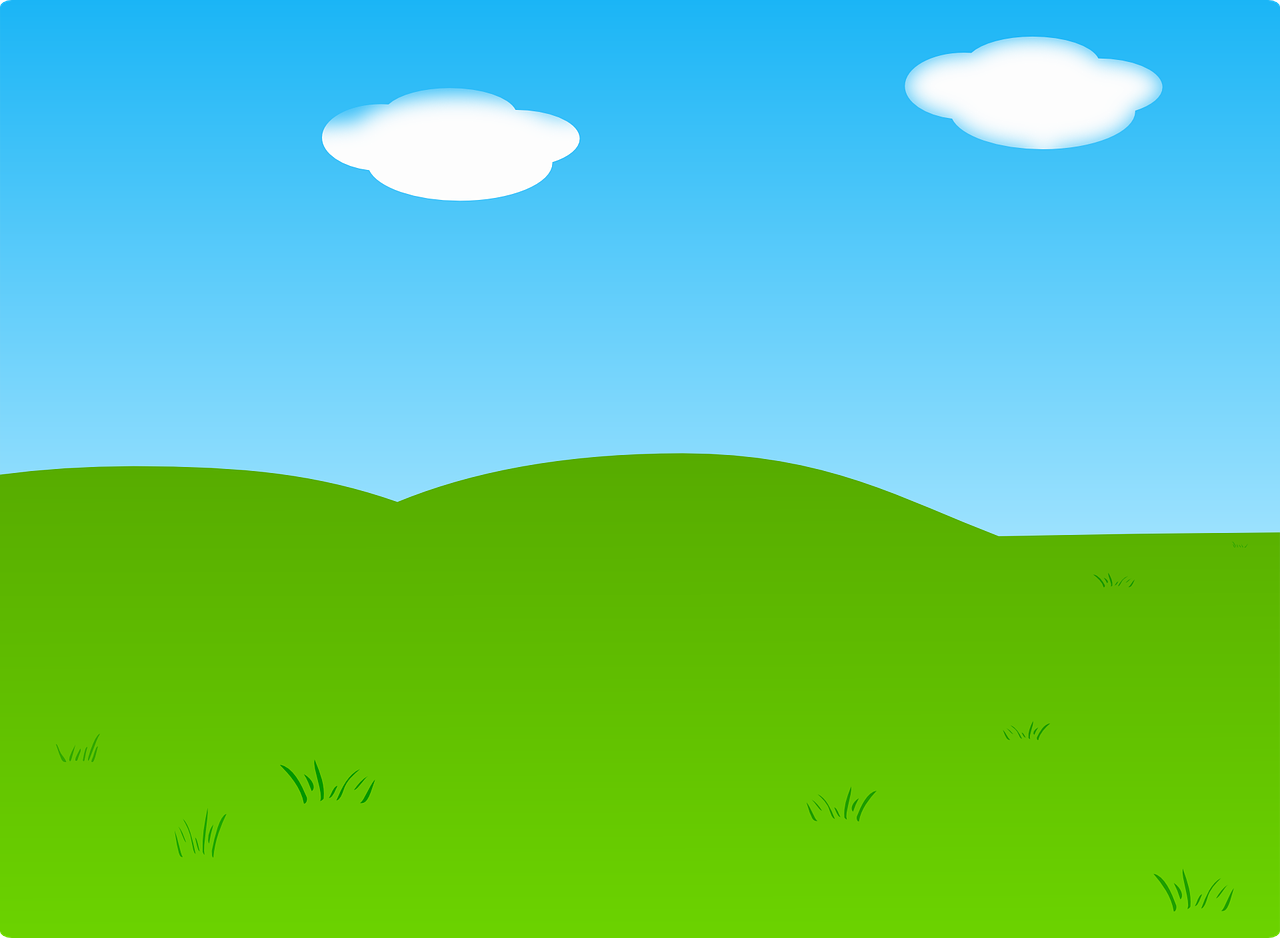 1ère  phase : sans les caches.
Combien y-a-t-il de vaches en tout ? Où sont-sont-elles?
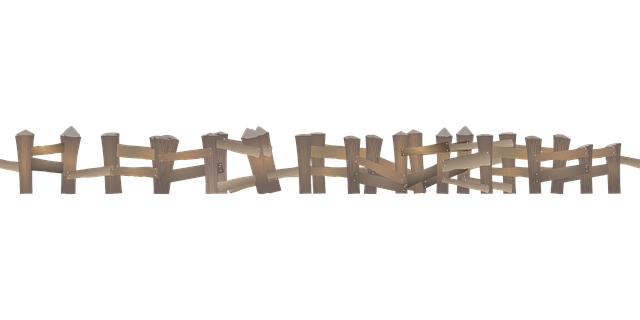 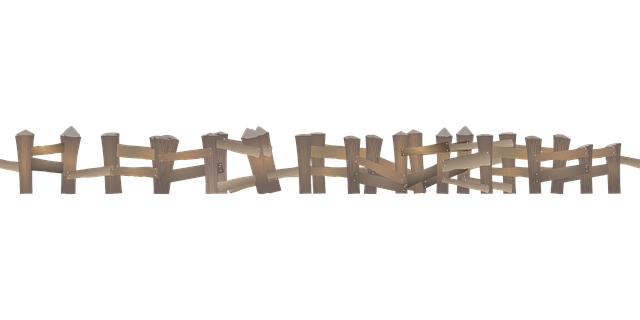 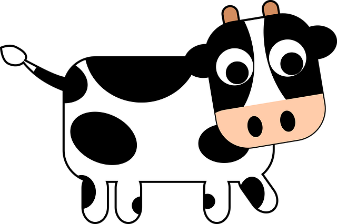 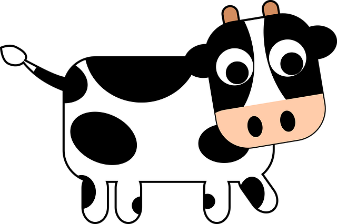 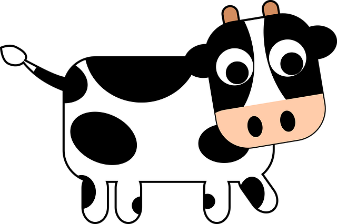 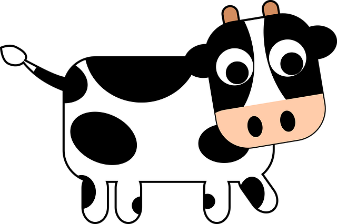 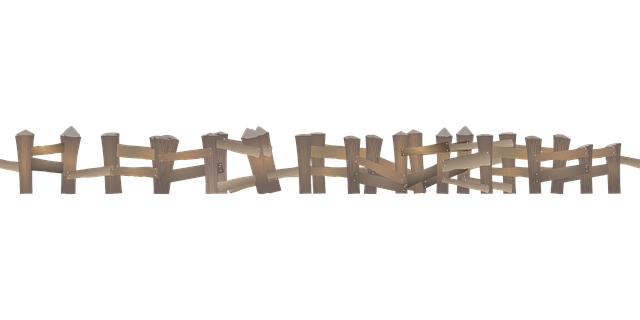 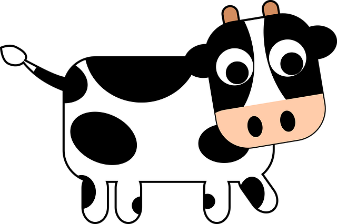 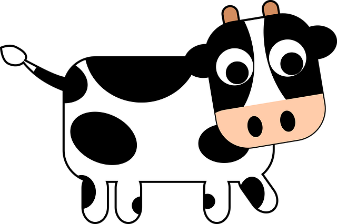 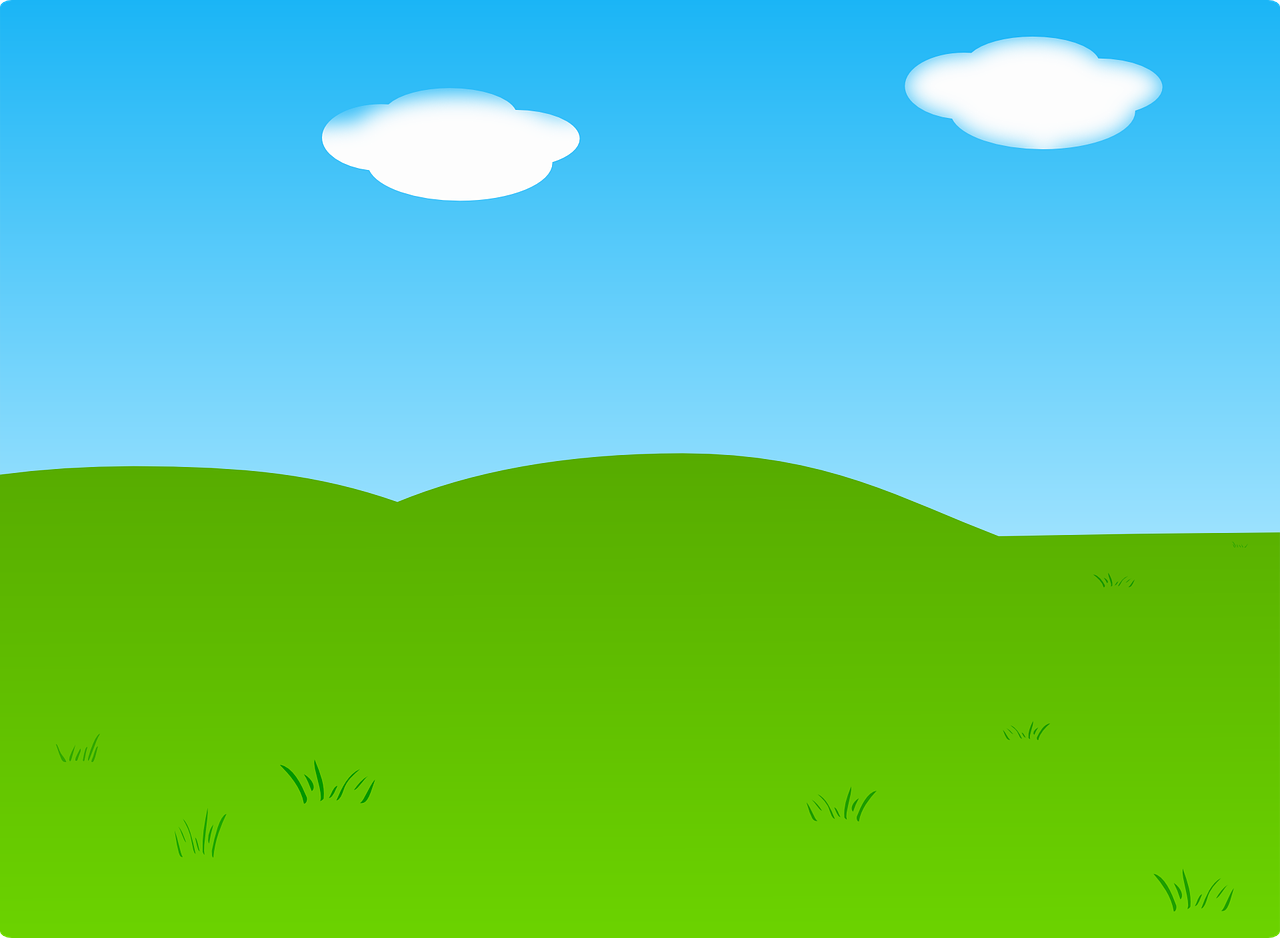 1ère  phase : sans les caches.
Combien y-a-t-il de vaches en tout ? Où sont-sont-elles?
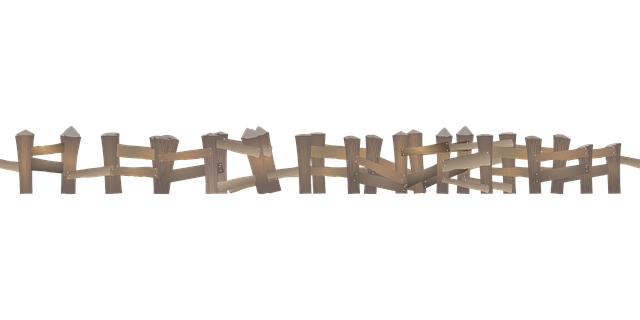 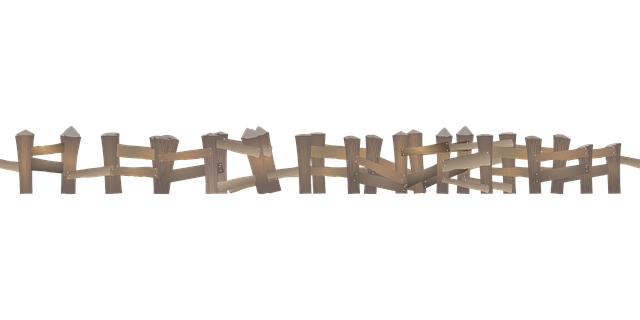 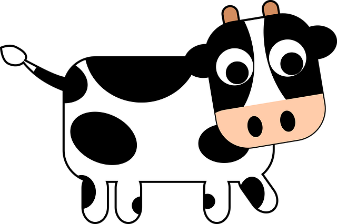 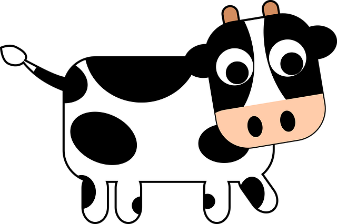 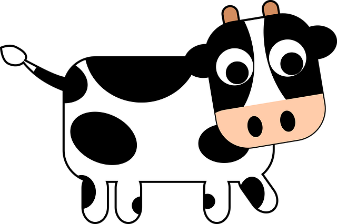 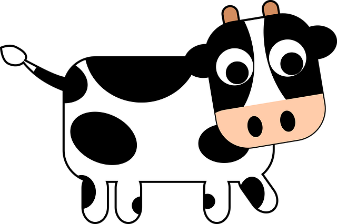 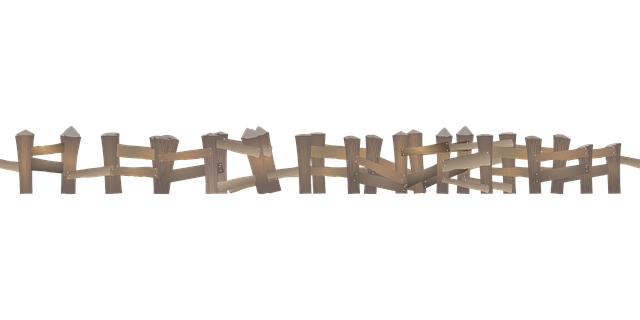 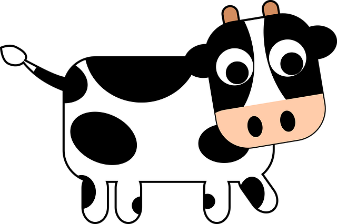 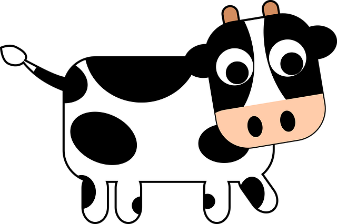 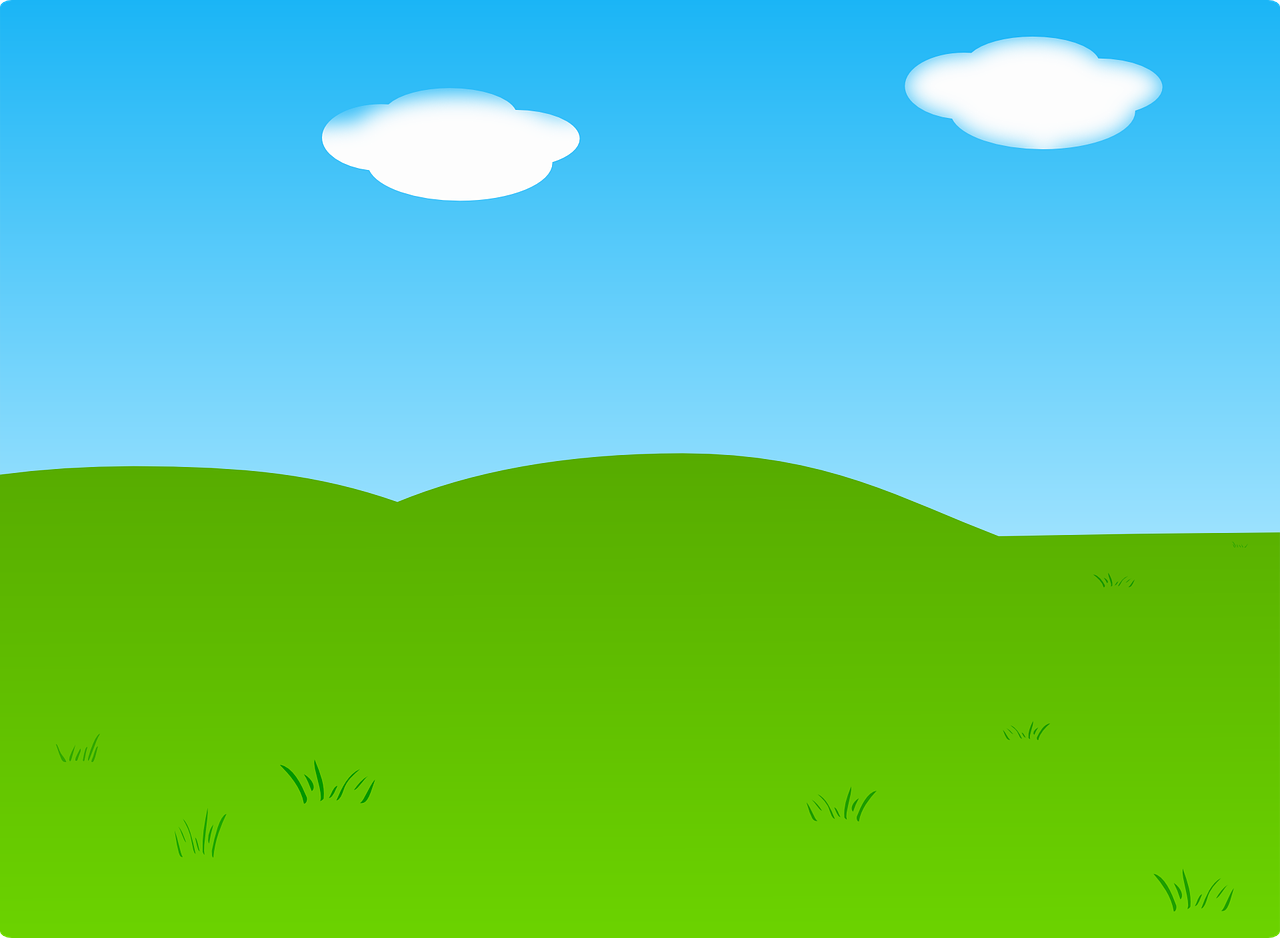 1ère  phase : sans les caches.
Combien y-a-t-il de vaches en tout ? Où sont-sont-elles?
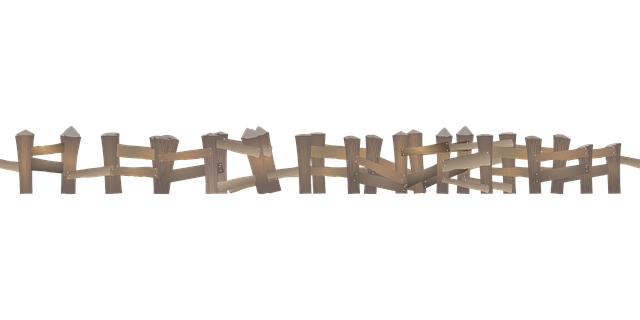 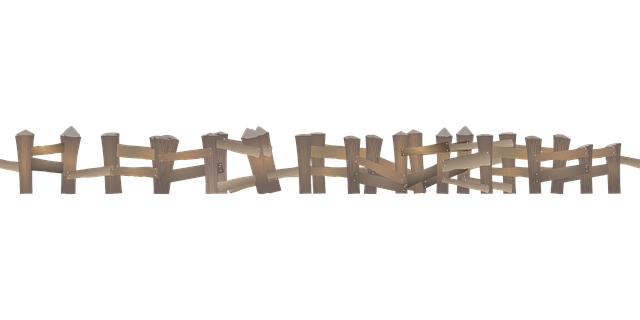 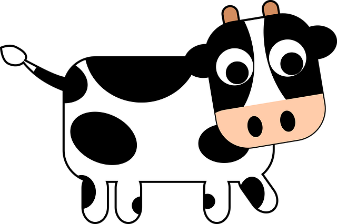 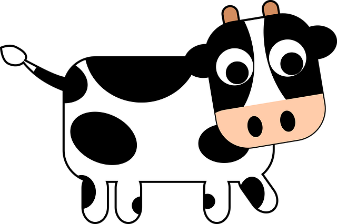 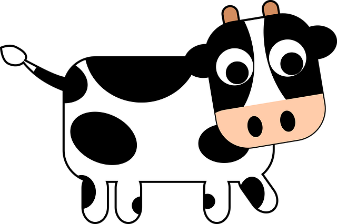 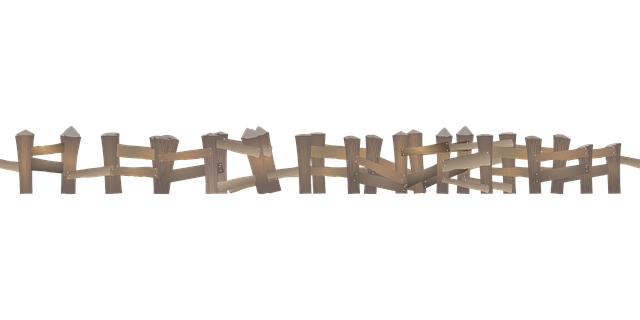 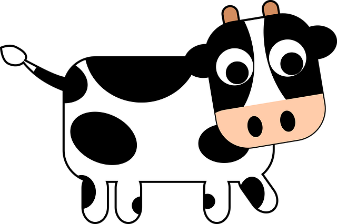 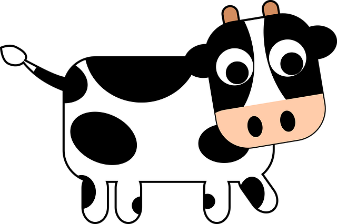 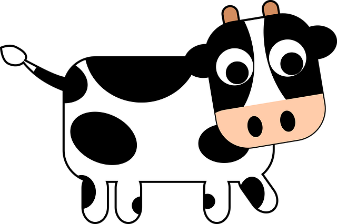 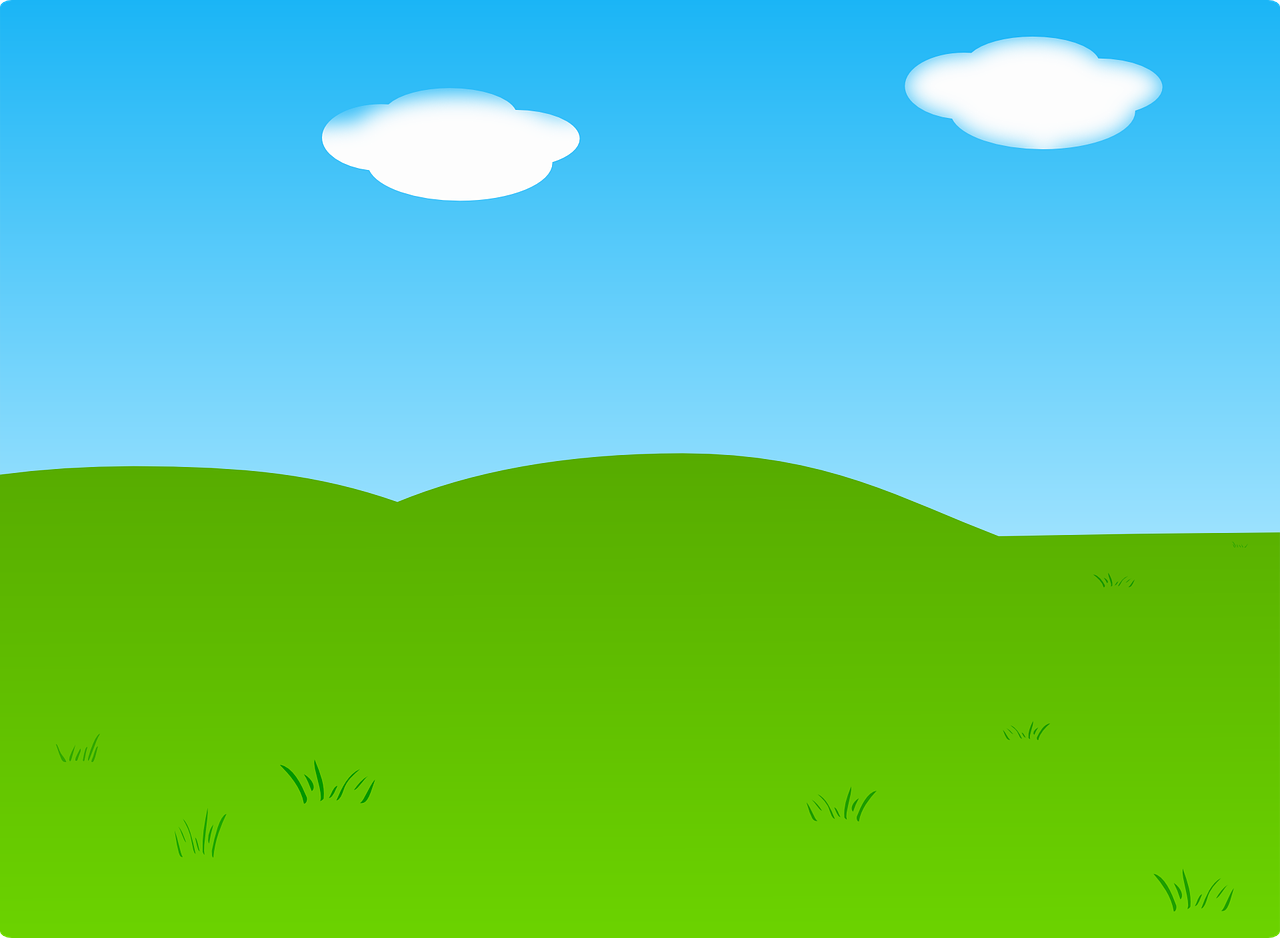 2ème phase : avec le cache de droite.
Il y a 6 vaches en tout. 2 vaches sont à côté de l’enclos. Les autres sont dans l’enclos. 
Combien y-a-t-il de vaches dans l’enclos ?
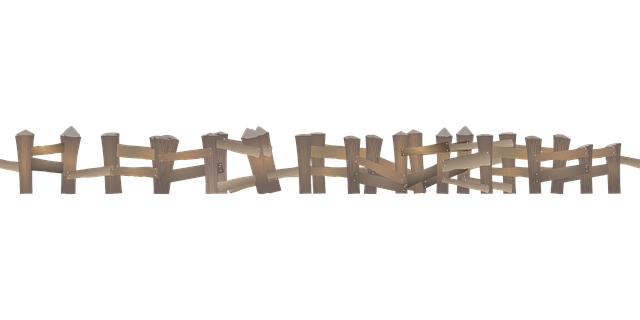 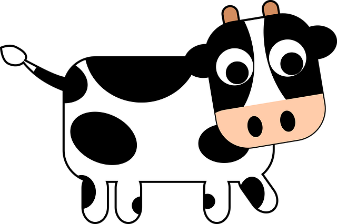 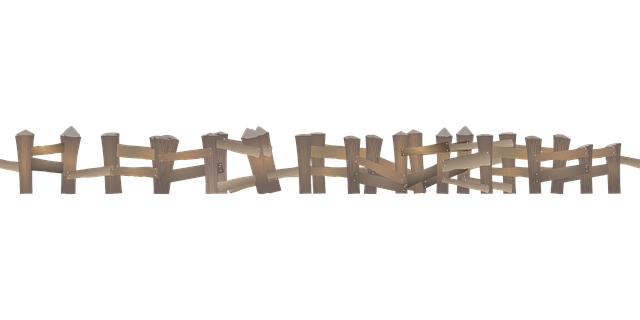 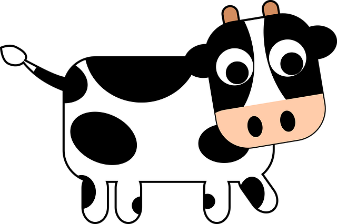 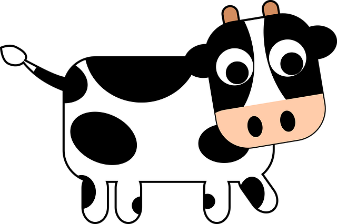 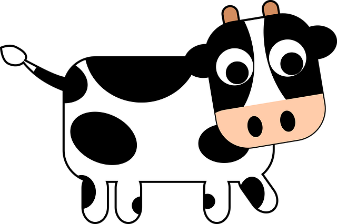 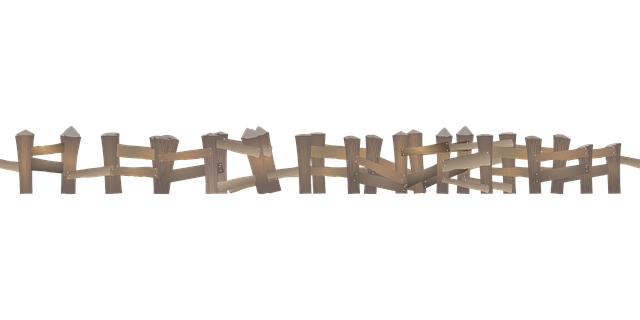 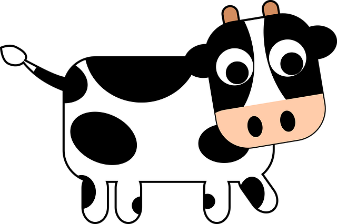 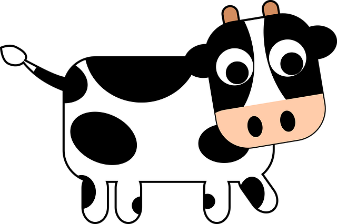 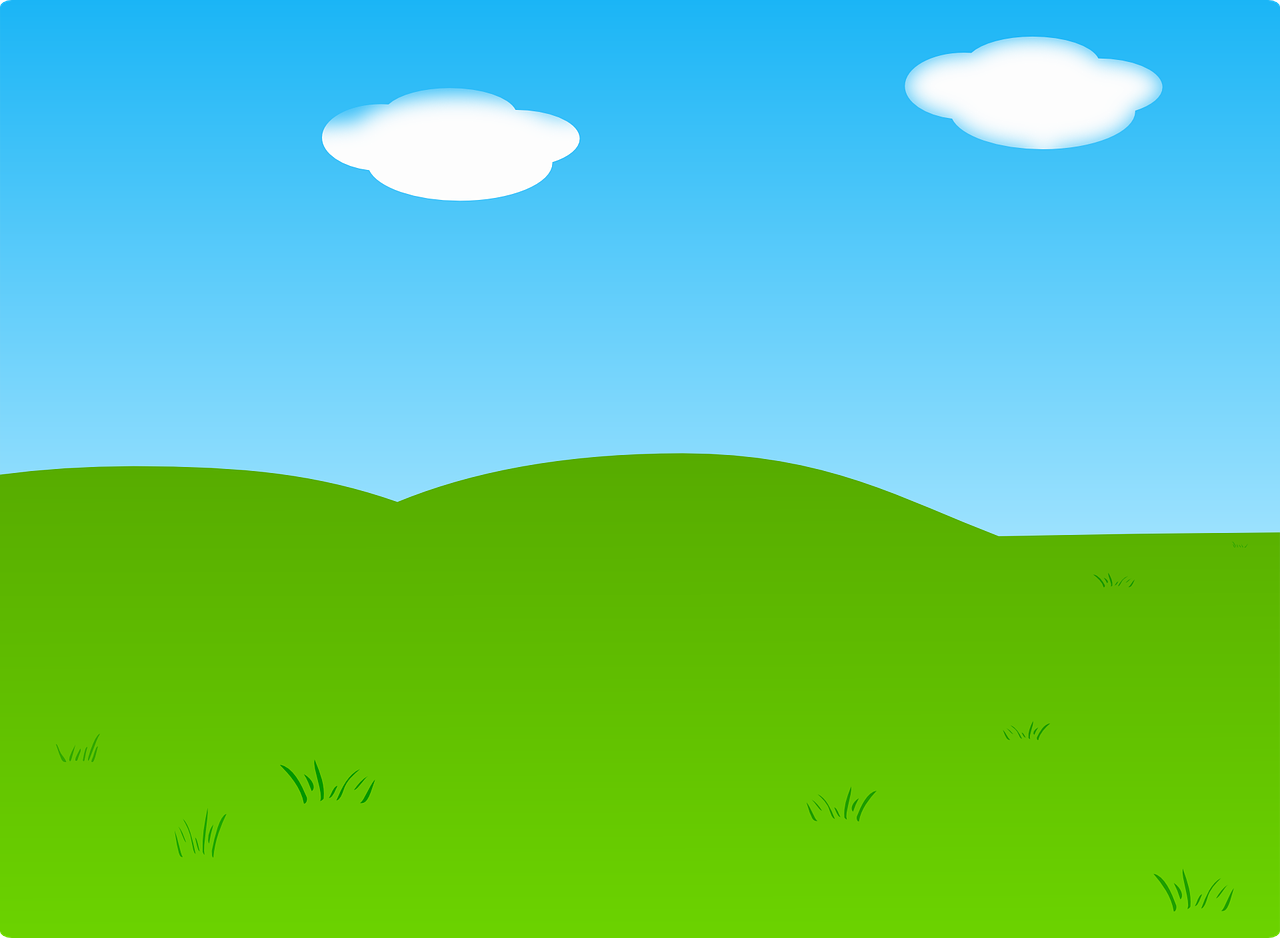 2ème phase : avec le cache de droite.
Il y a 6 vaches en tout. 5 vaches sont à côté de l’enclos. Les autres sont dans l’enclos. 
Combien y-a-t-il de vaches dans l’enclos ?
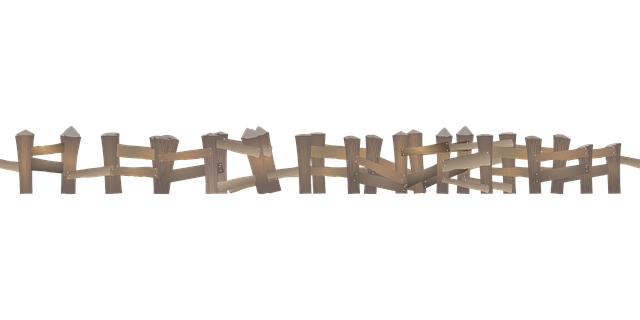 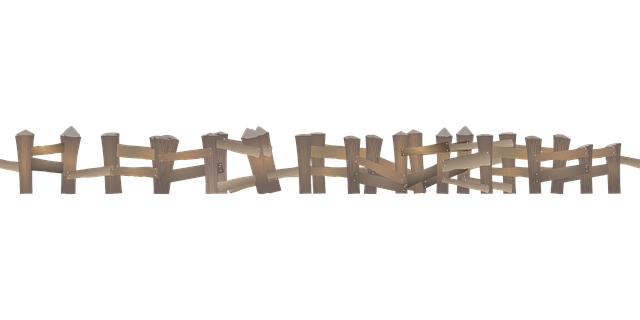 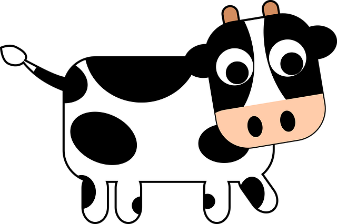 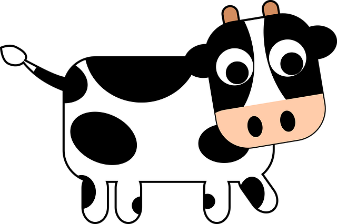 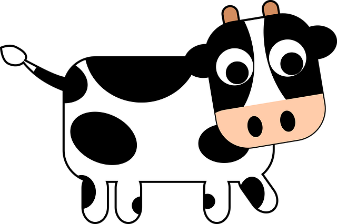 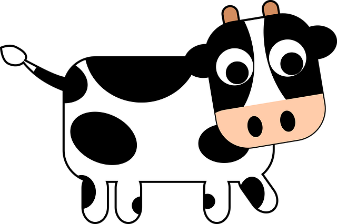 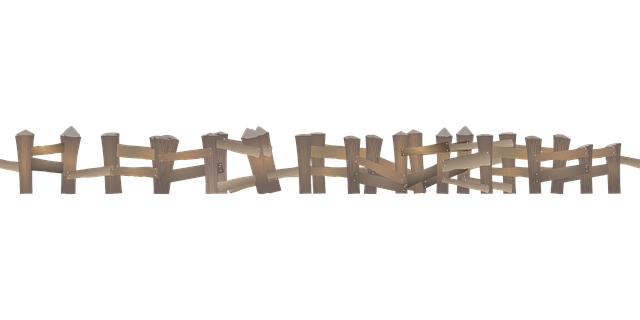 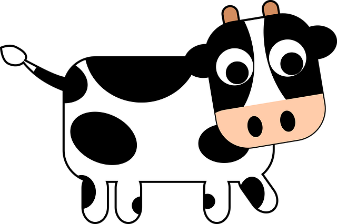 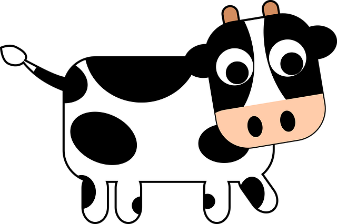 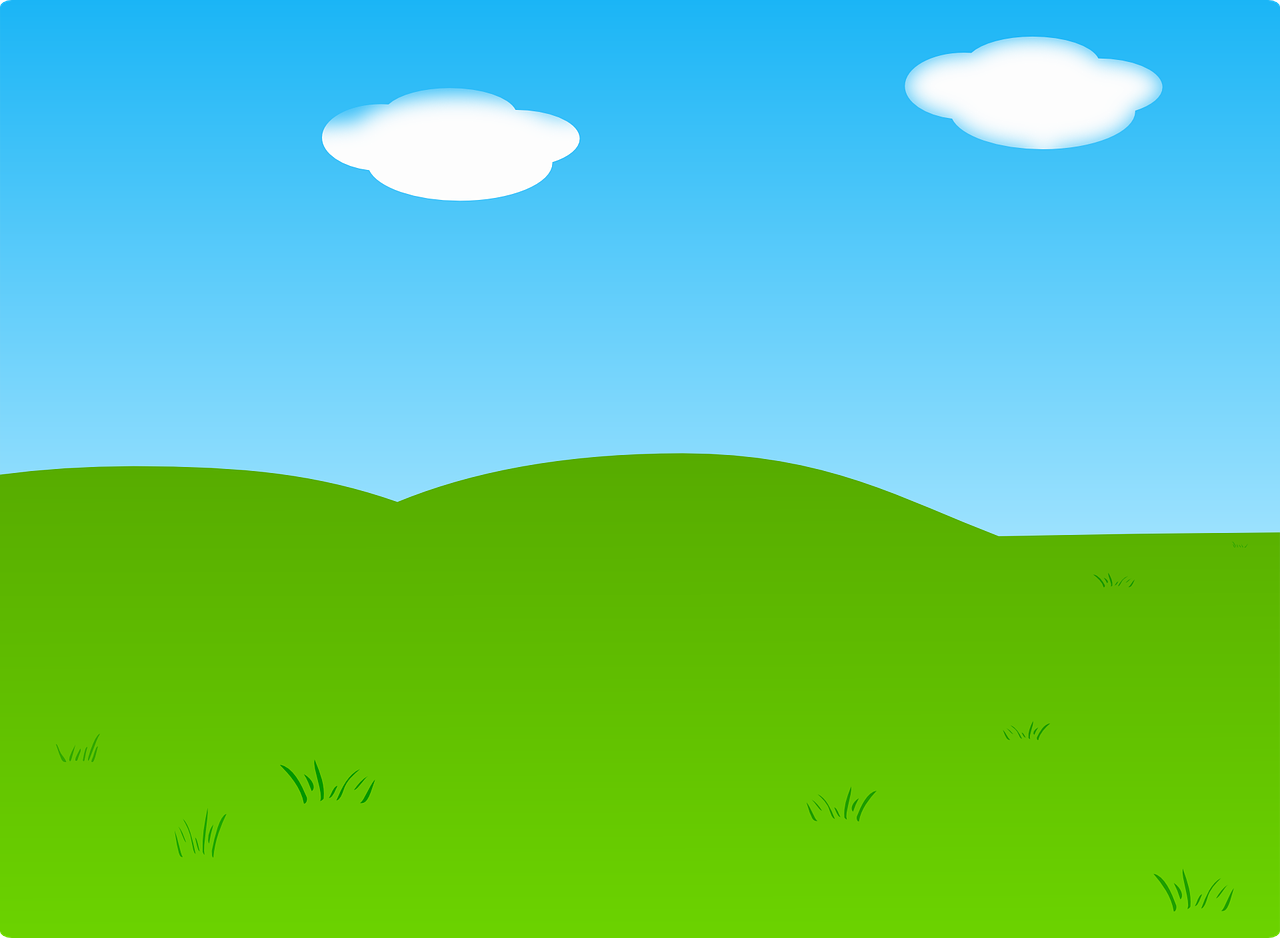 2ème phase : avec le cache de droite.
Il y a 6 vaches en tout. 3 vaches sont à côté de l’enclos. Les autres sont dans l’enclos. 
Combien y-a-t-il de vaches dans l’enclos ?
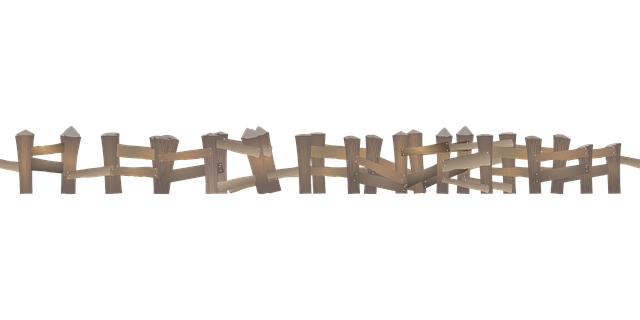 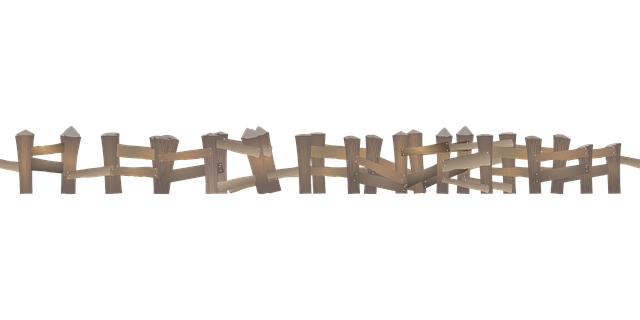 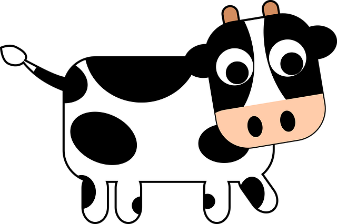 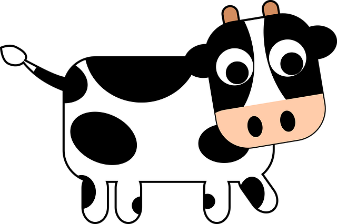 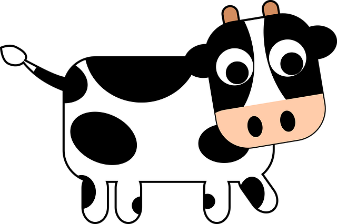 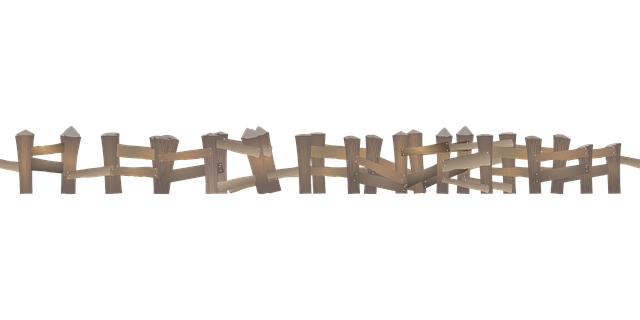 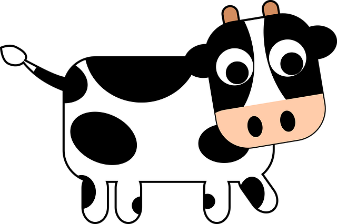 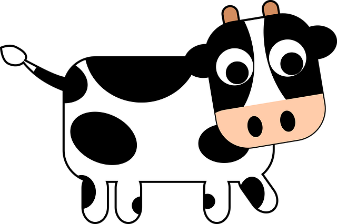 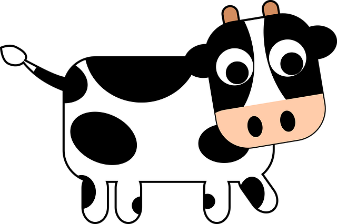 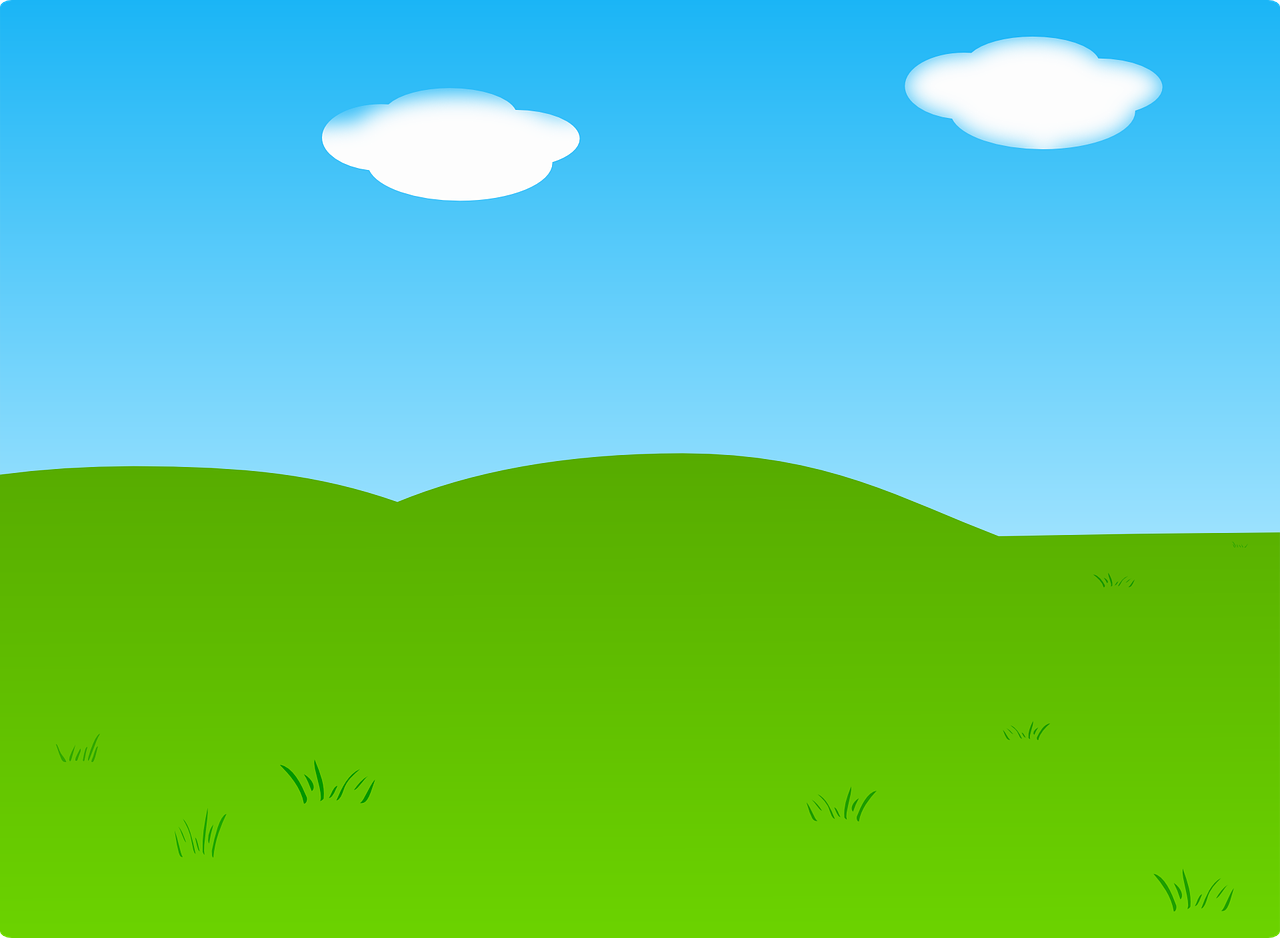 2ème phase : avec le cache de droite.
Il y a 6 vaches en tout. 1 vache est à côté de l’enclos. Les autres sont dans l’enclos. 
Combien y-a-t-il de vaches dans l’enclos ?
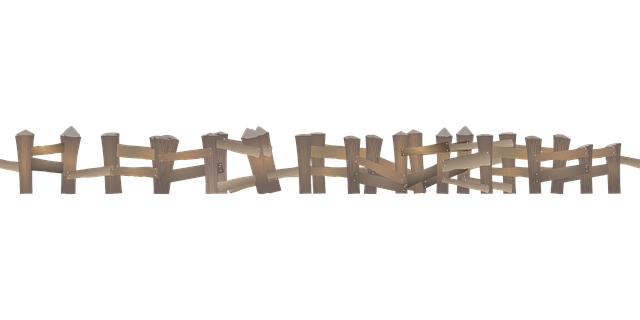 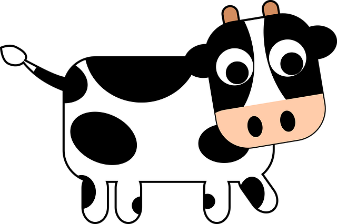 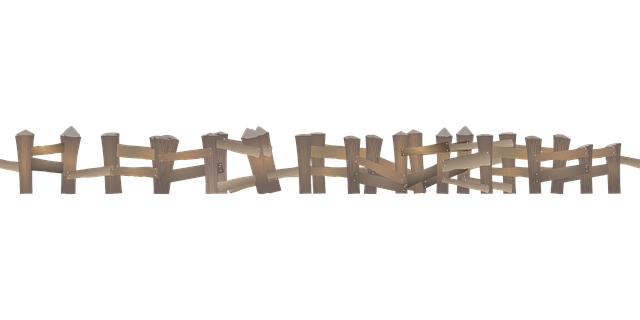 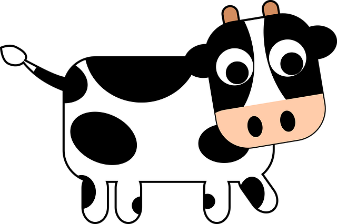 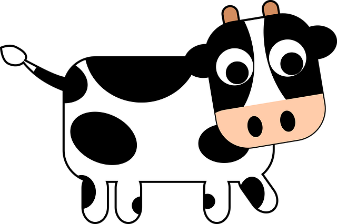 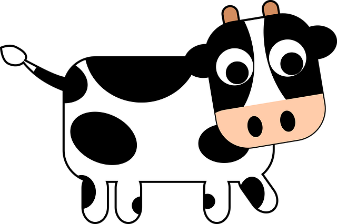 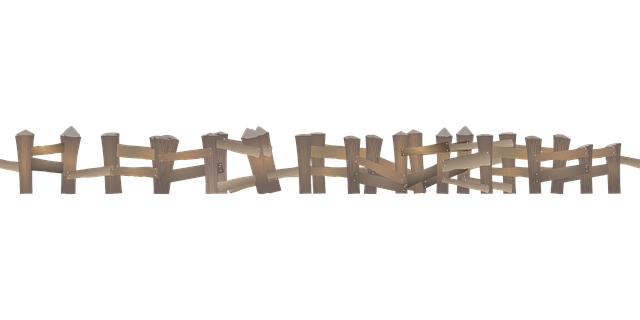 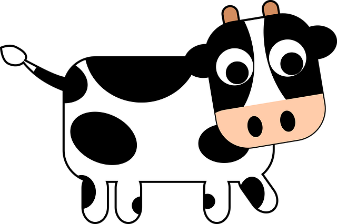 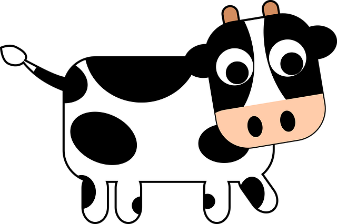 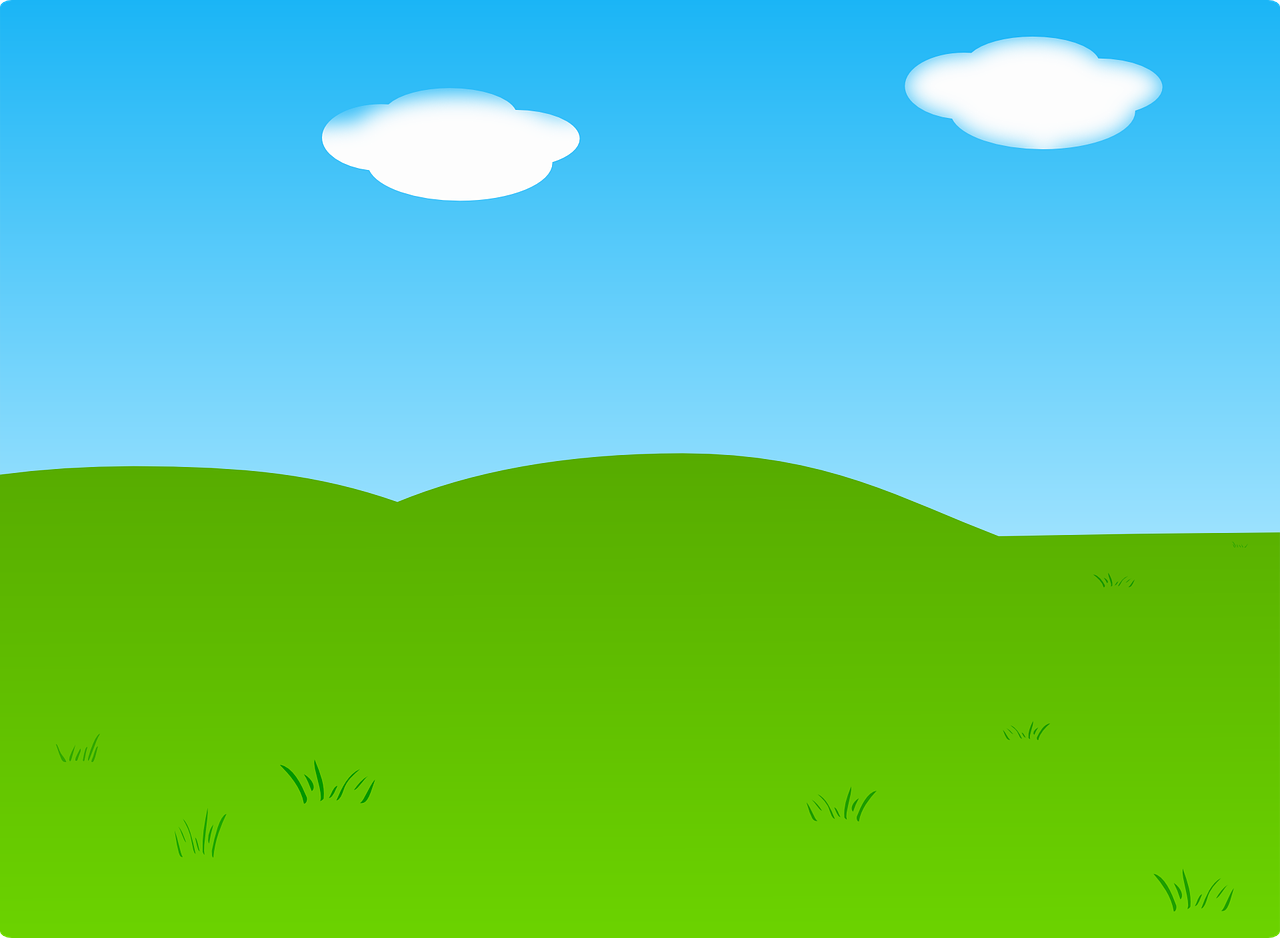 2ème phase : avec le cache de droite.
Il y a 6 vaches en tout. Aucune vache est à côté de l’enclos. Les autres sont dans l’enclos. 
Combien y-a-t-il de vaches dans l’enclos ?
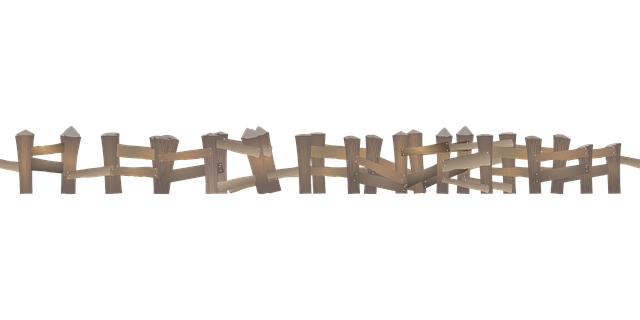 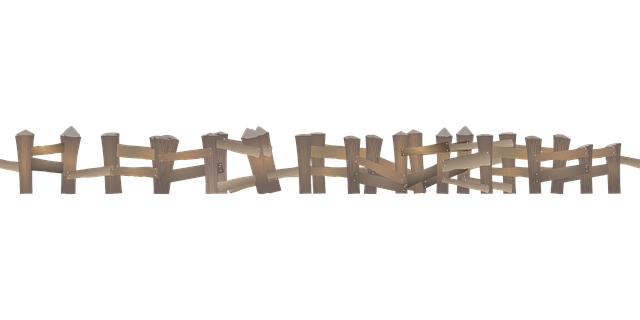 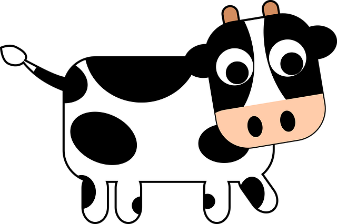 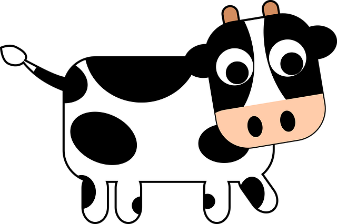 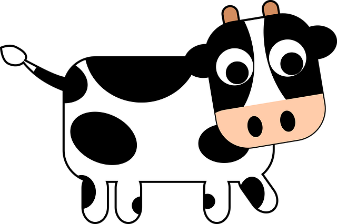 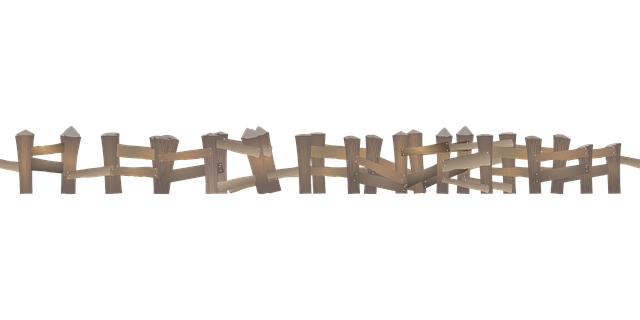 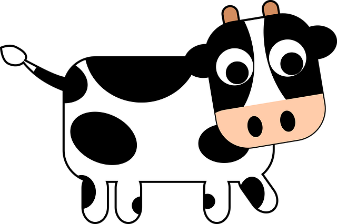 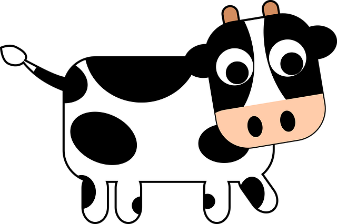 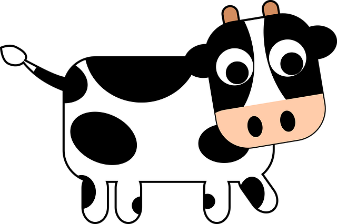 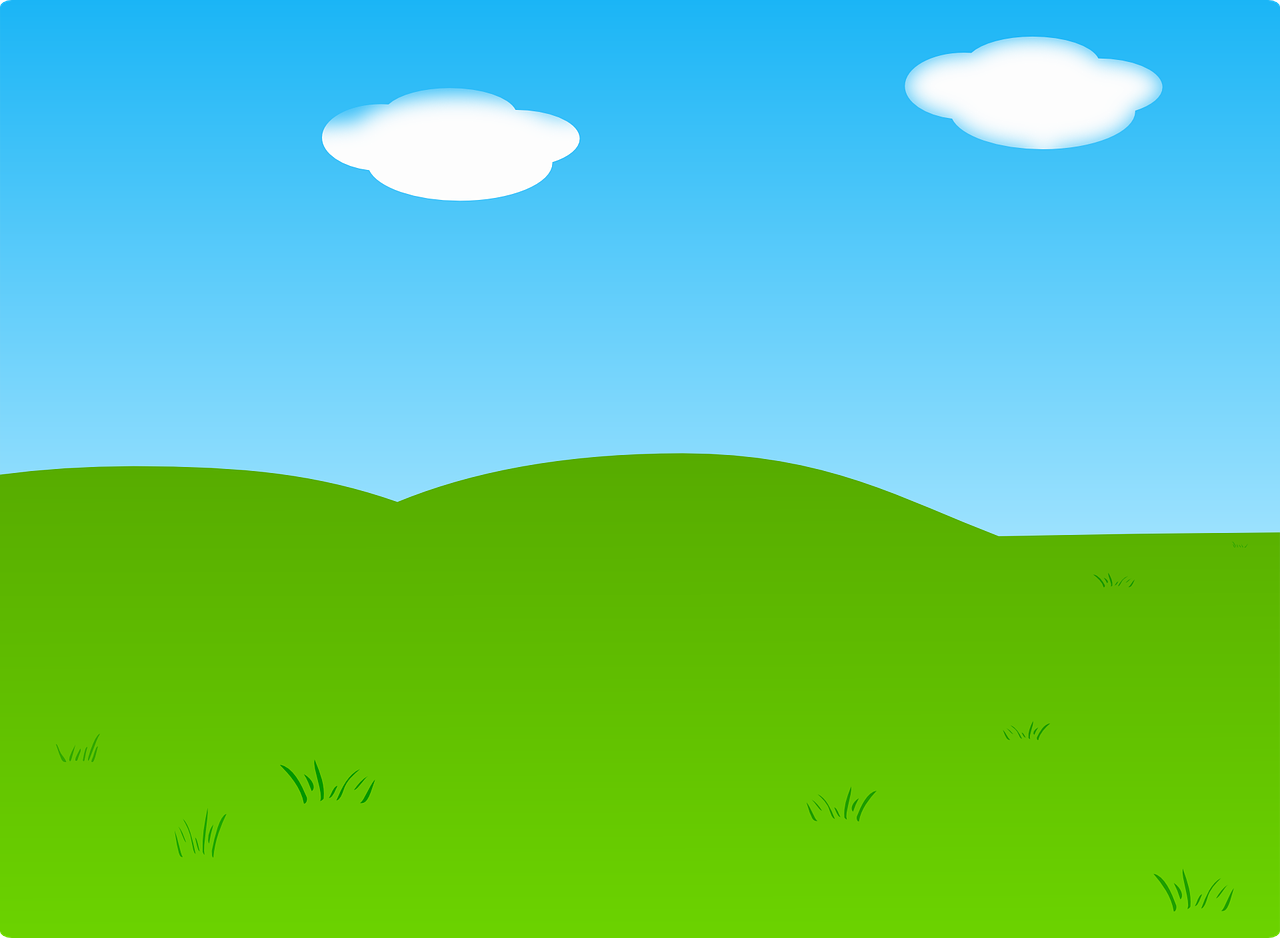 2ème phase : avec le cache de droite.
Il y a 6 vaches en tout. 6 vaches sont à côté de l’enclos. Les autres sont dans l’enclos. 
Combien y-a-t-il de vaches dans l’enclos ?
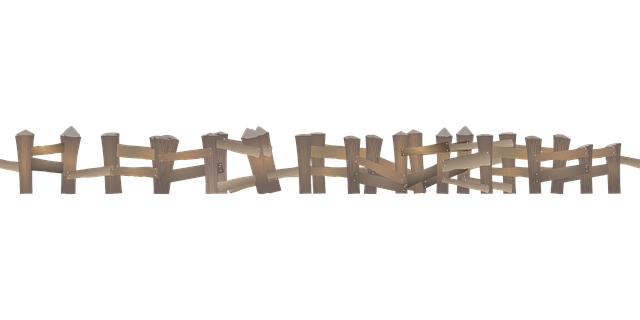 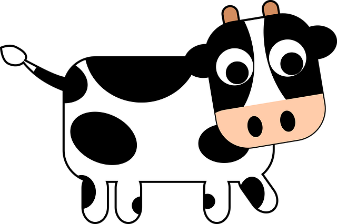 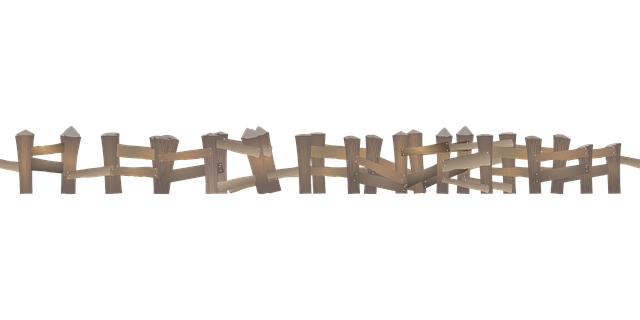 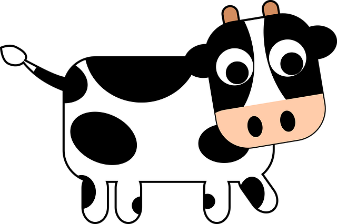 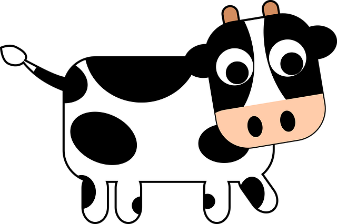 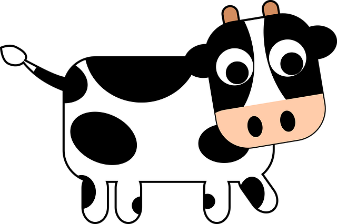 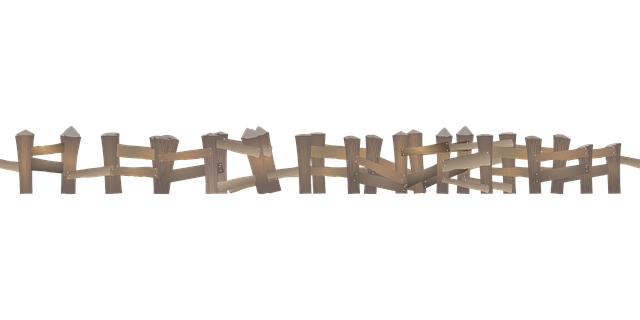 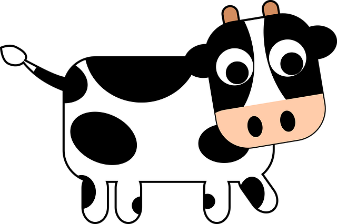 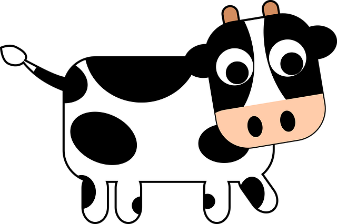 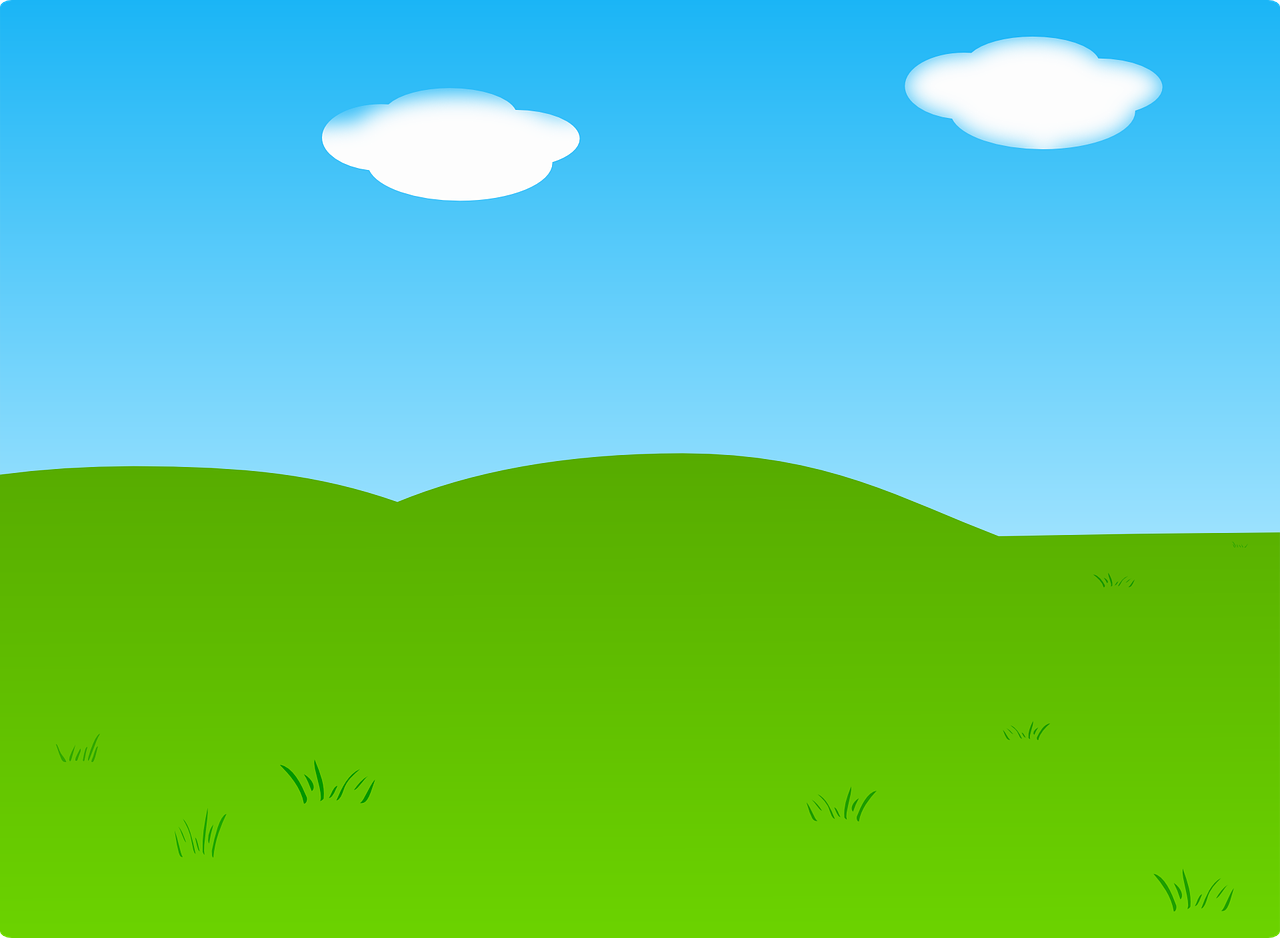 2ème phase : avec le cache de droite.
Il y a 6 vaches en tout. 4 vaches sont à côté de l’enclos. Les autres sont dans l’enclos. 
Combien y-a-t-il de vaches dans l’enclos ?
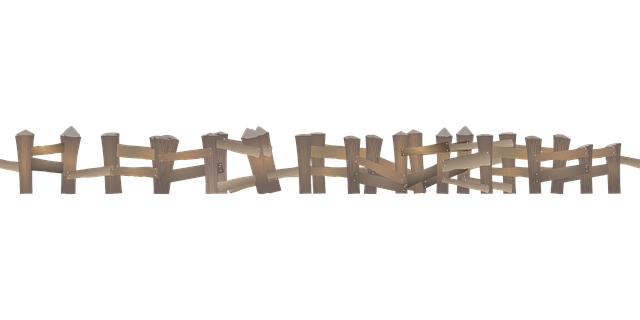 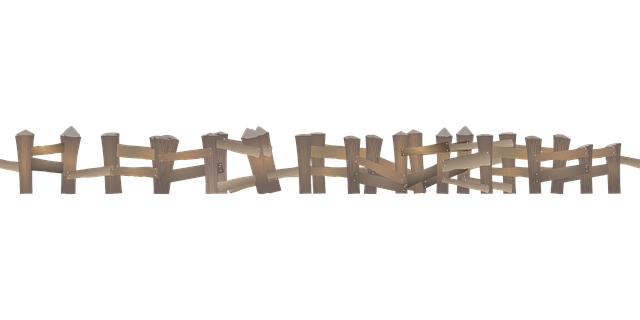 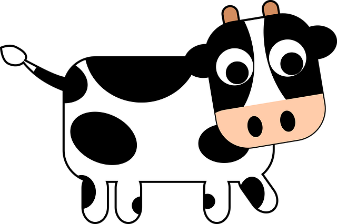 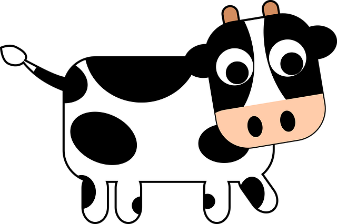 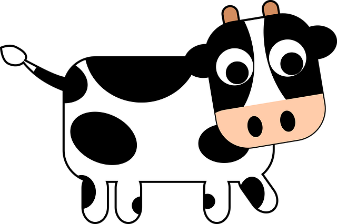 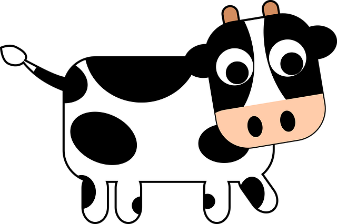 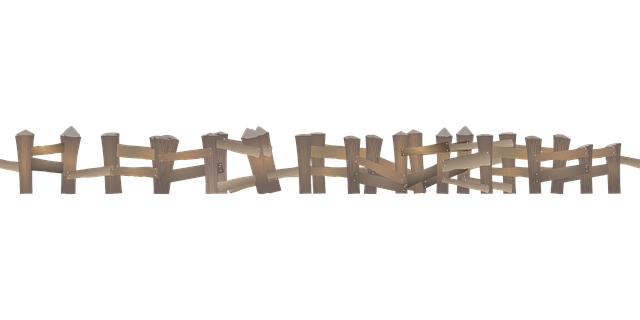 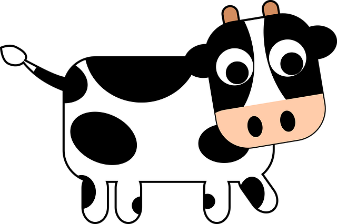 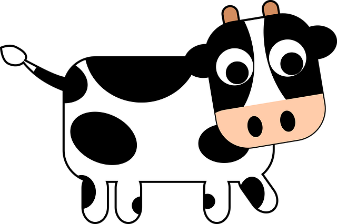 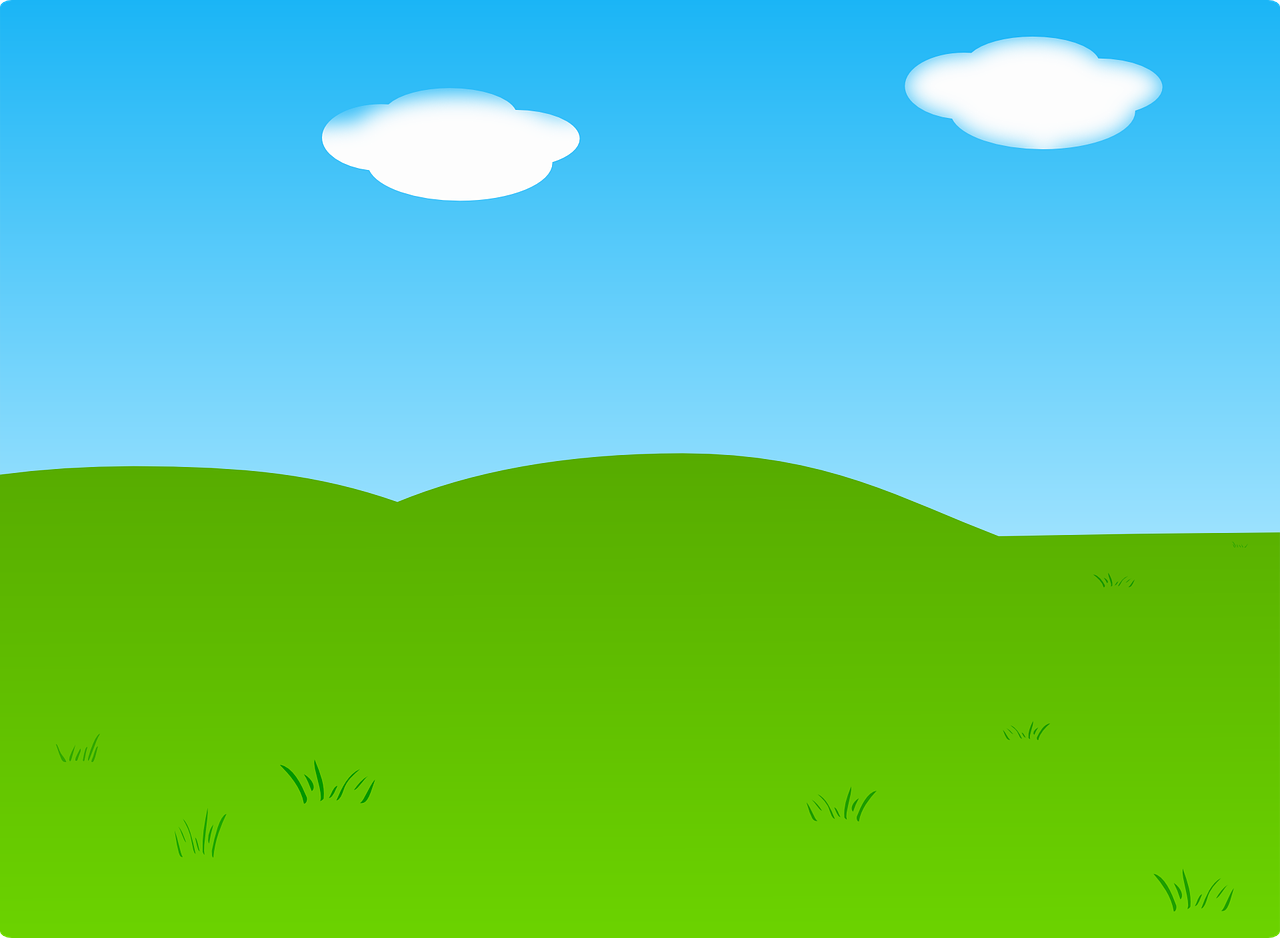 3ème phase : avec le cache de gauche.
Il y a 6 vaches en tout. 2 sont dans l’enclos. 
Combien y-a-t-il de vaches à coté de l’enclos ?
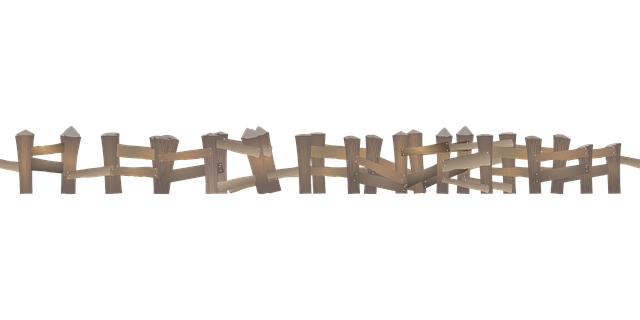 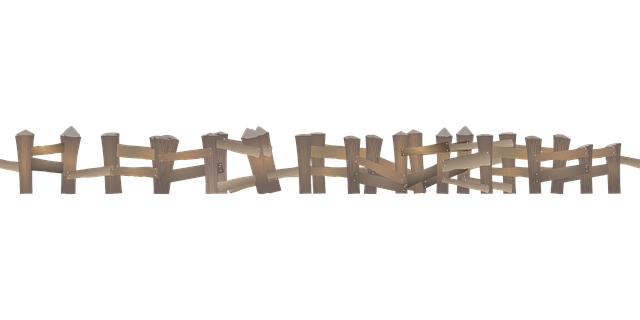 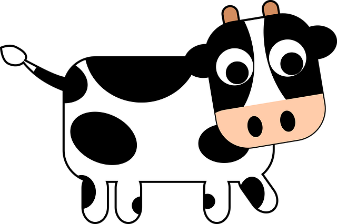 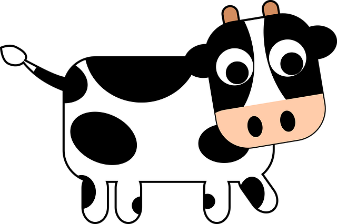 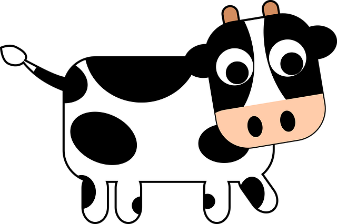 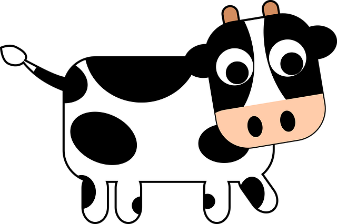 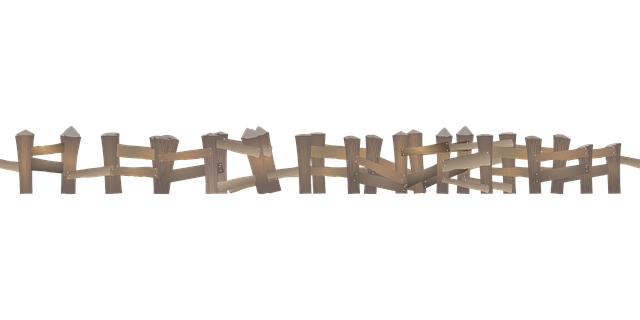 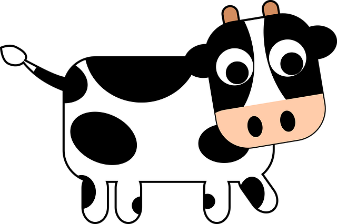 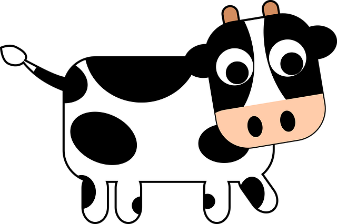 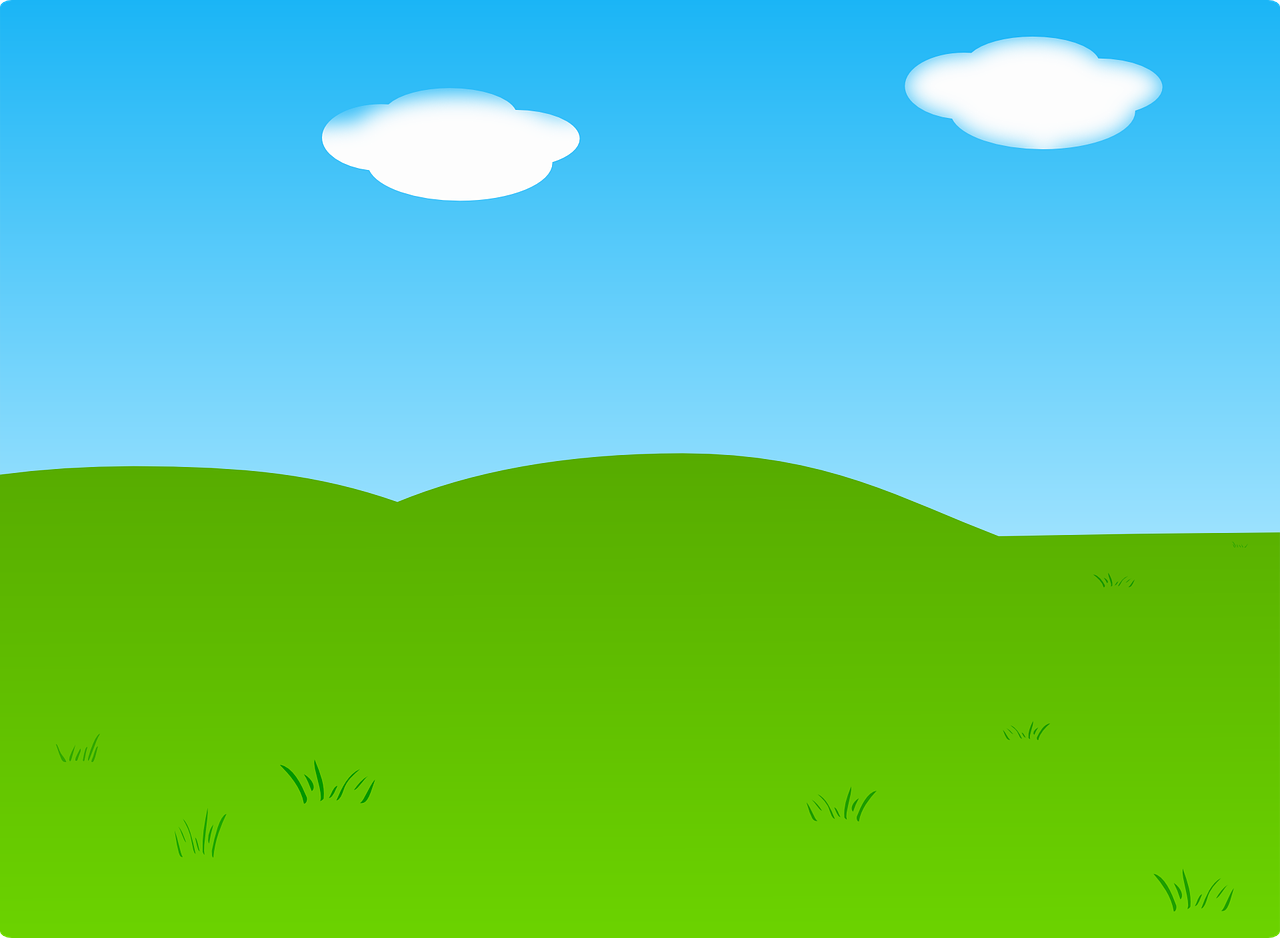 3ème phase : avec le cache de gauche.
Il y a 6 vaches en tout. 4 sont dans l’enclos. 
Combien y-a-t-il de vaches à coté de l’enclos ?
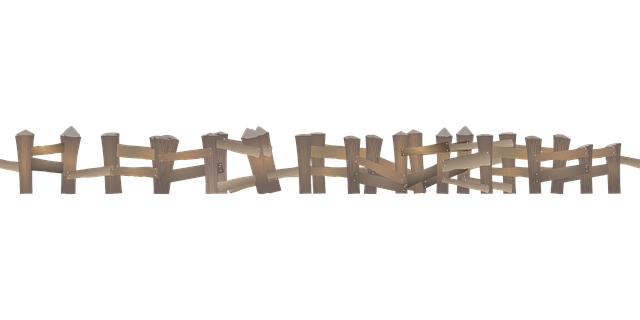 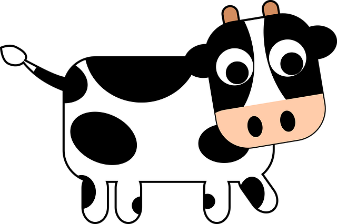 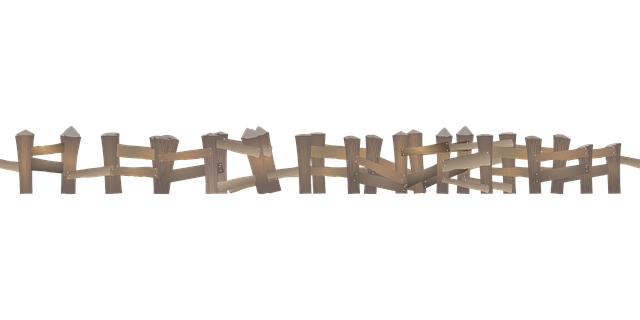 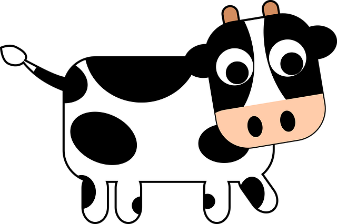 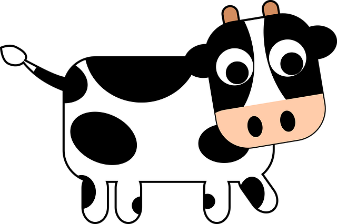 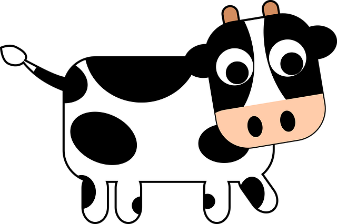 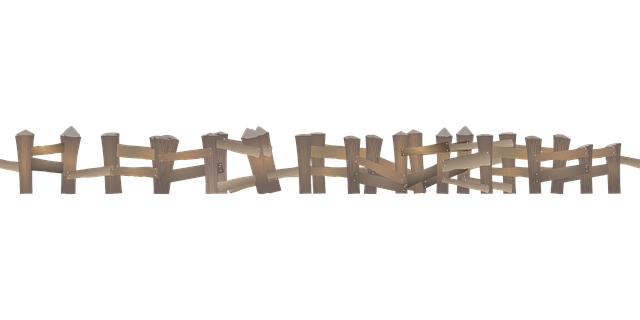 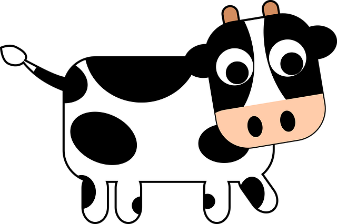 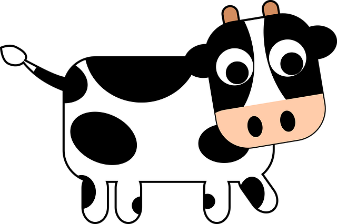 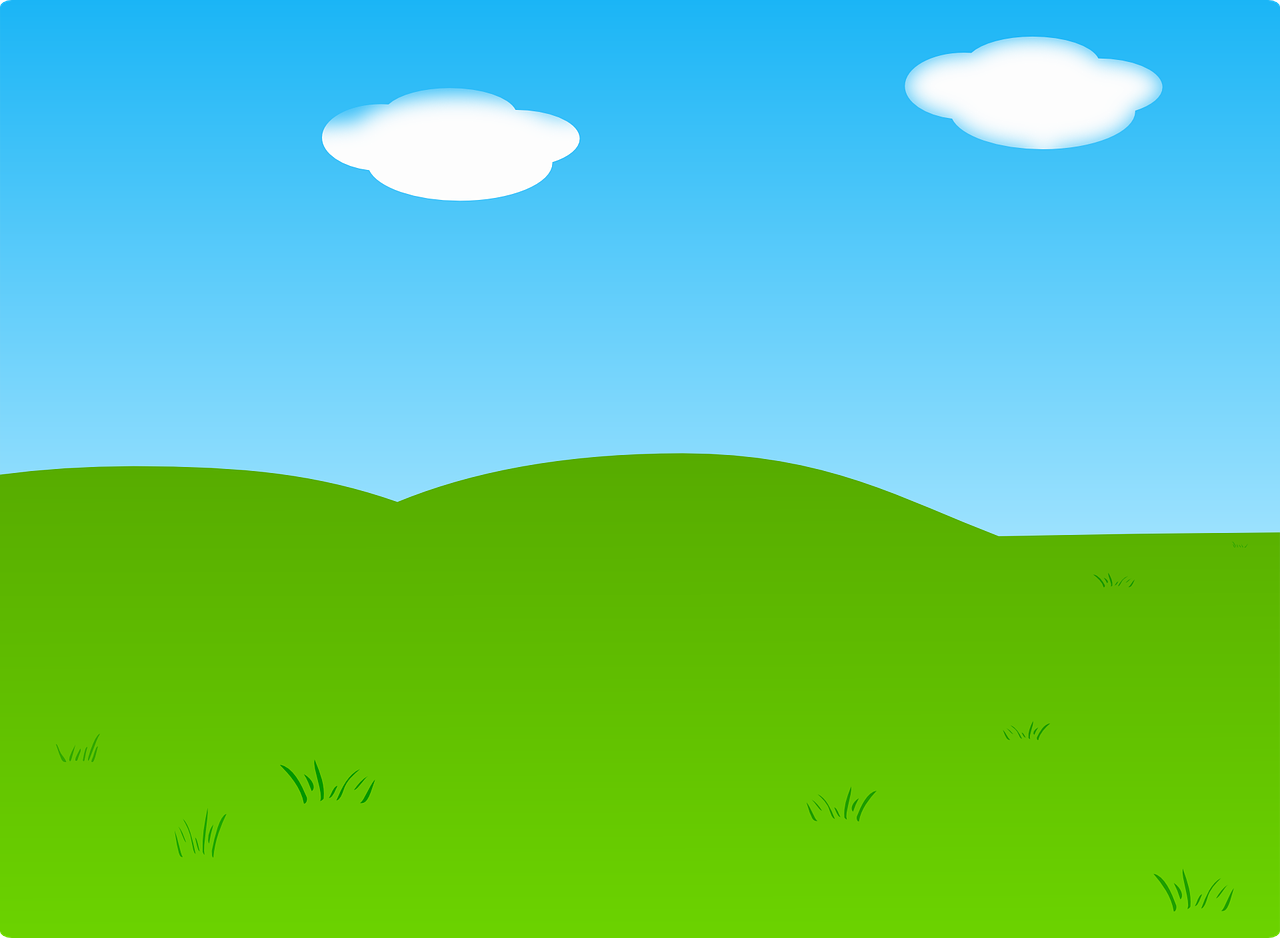 3ème phase : avec le cache de gauche.
Il y a 6 vaches en tout. 6 sont dans l’enclos. 
Combien y-a-t-il de vaches à coté de l’enclos ?
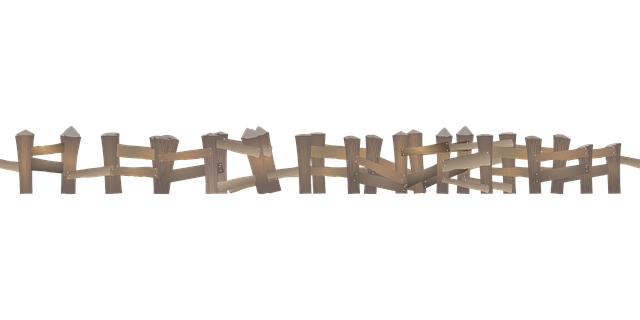 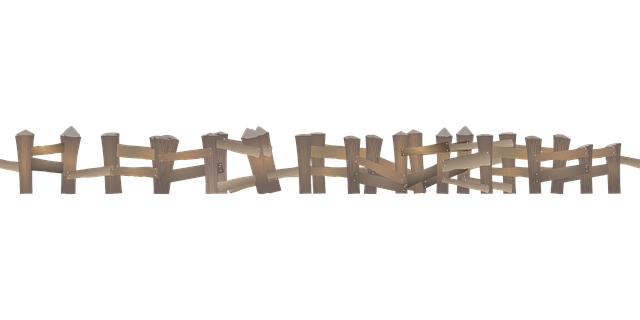 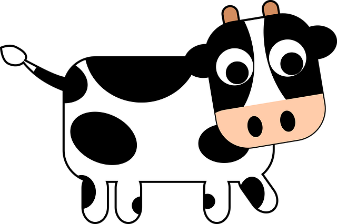 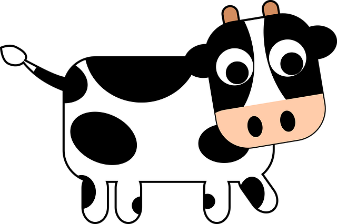 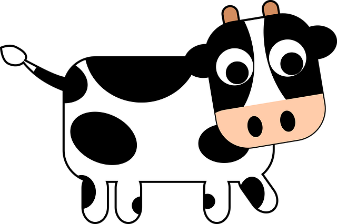 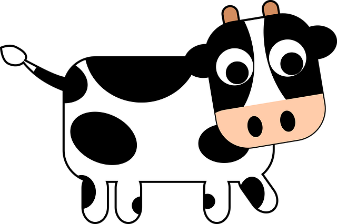 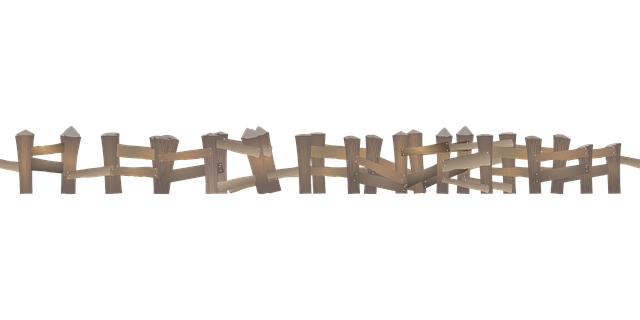 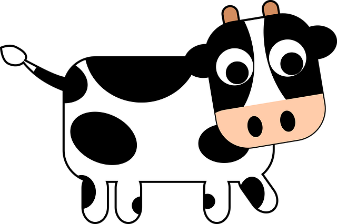 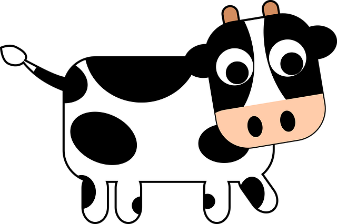 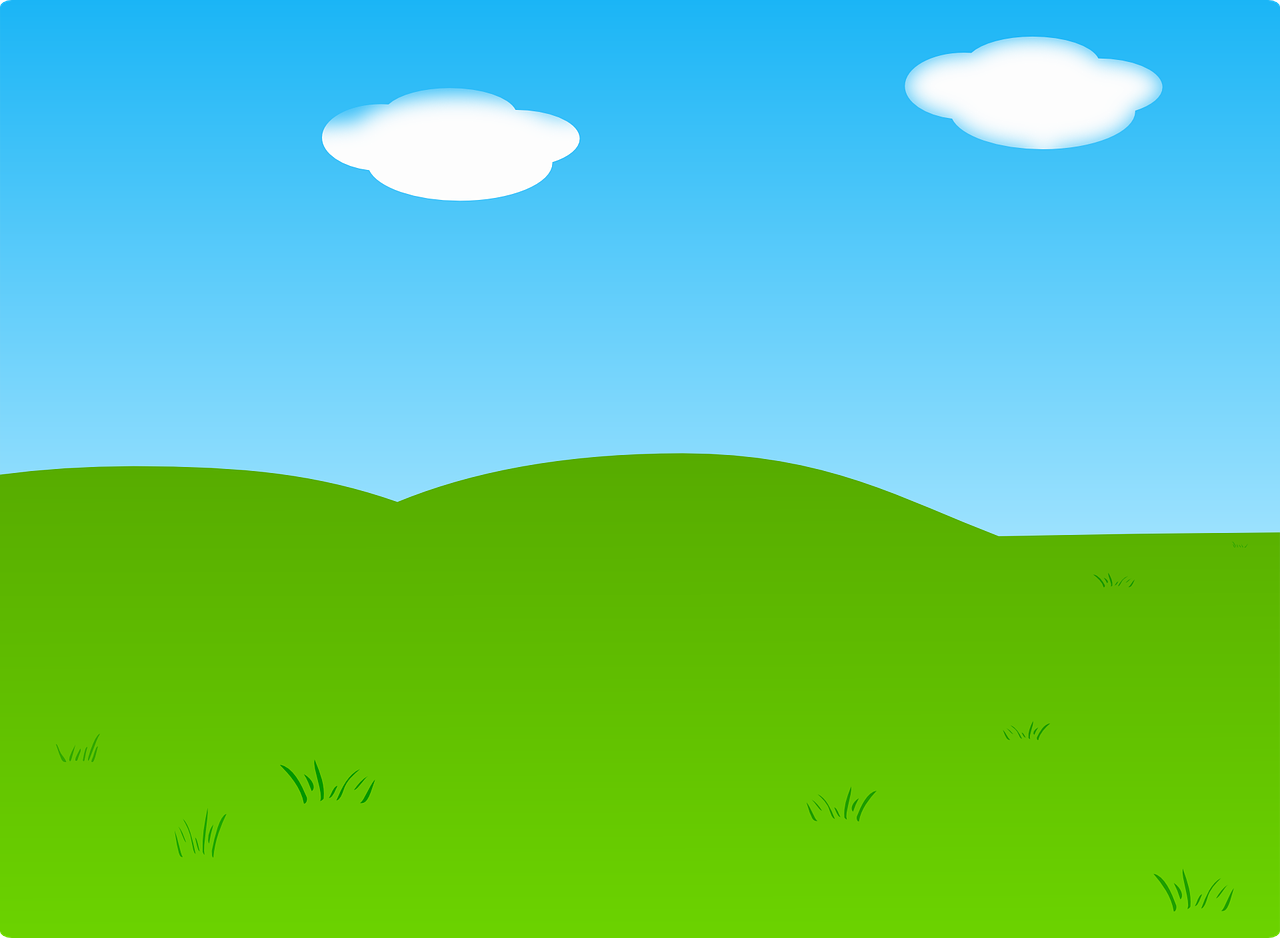 3ème phase : avec le cache de gauche.
Il y a 6 vaches en tout. 3 sont dans l’enclos. 
Combien y-a-t-il de vaches à coté de l’enclos ?
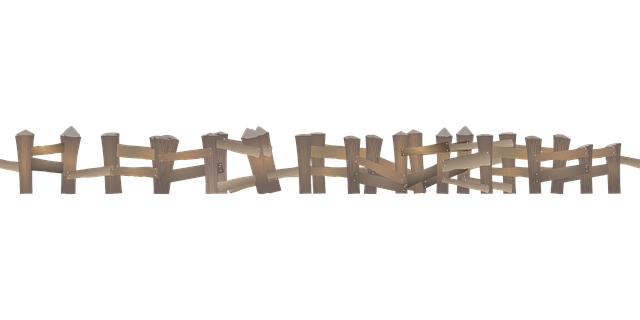 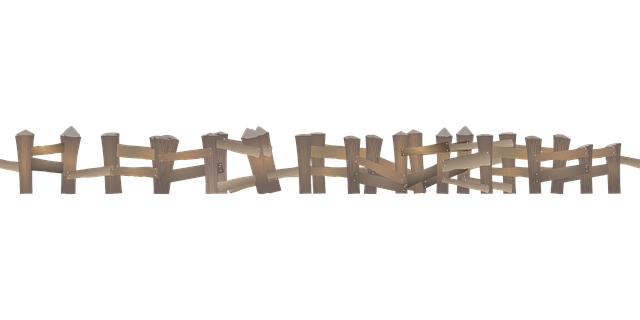 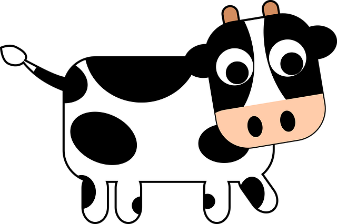 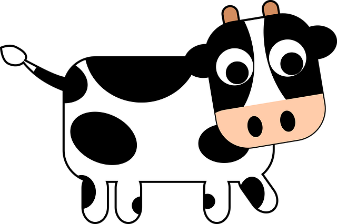 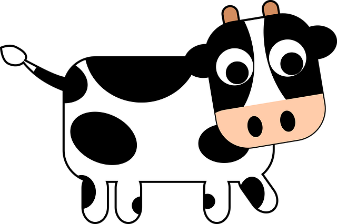 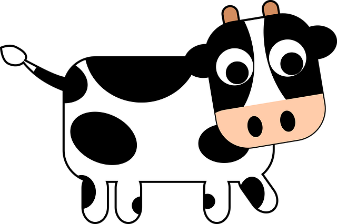 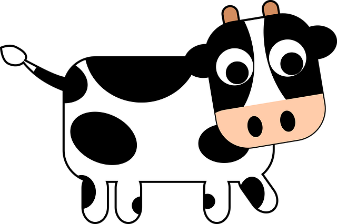 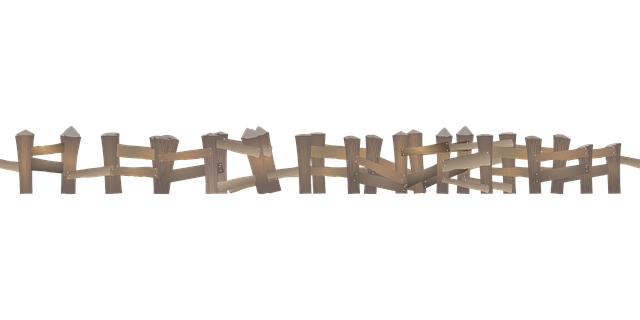 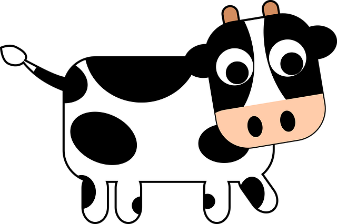 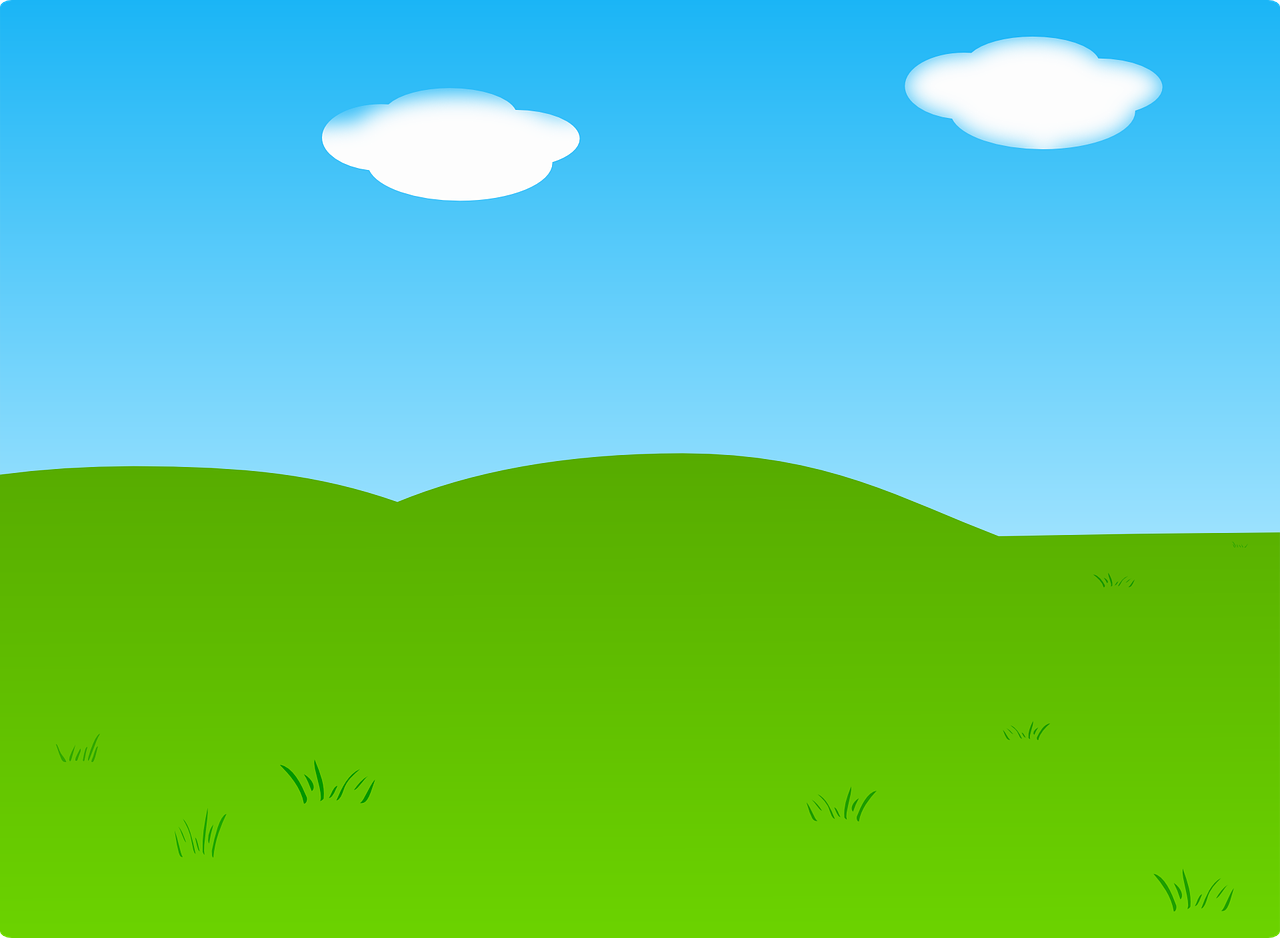 3ème phase : avec le cache de gauche.
Il y a 6 vaches en tout. 5 sont dans l’enclos. 
Combien y-a-t-il de vaches à coté de l’enclos ?
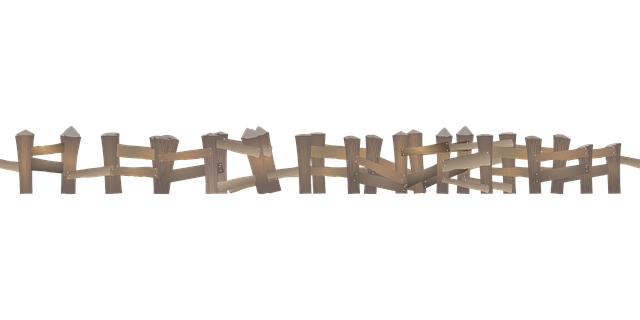 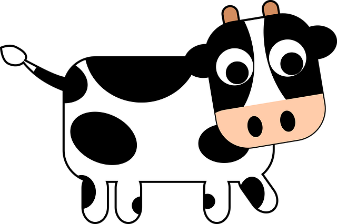 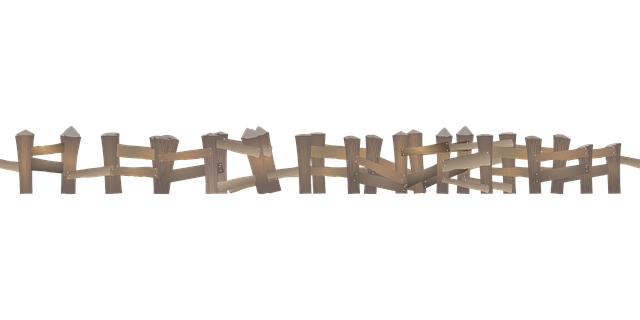 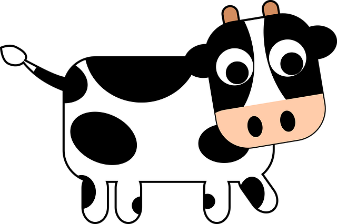 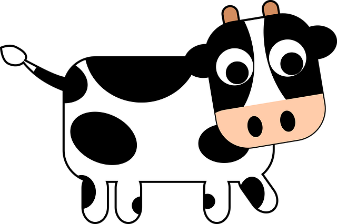 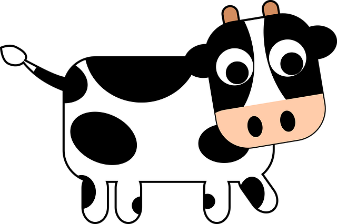 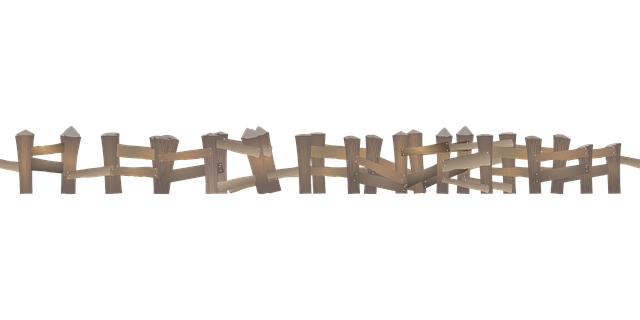 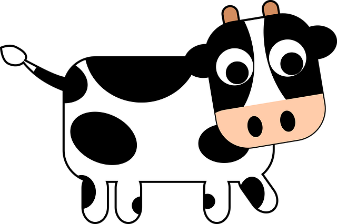 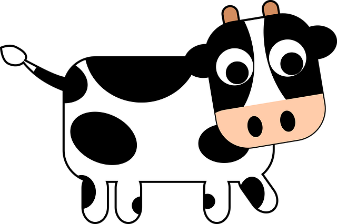 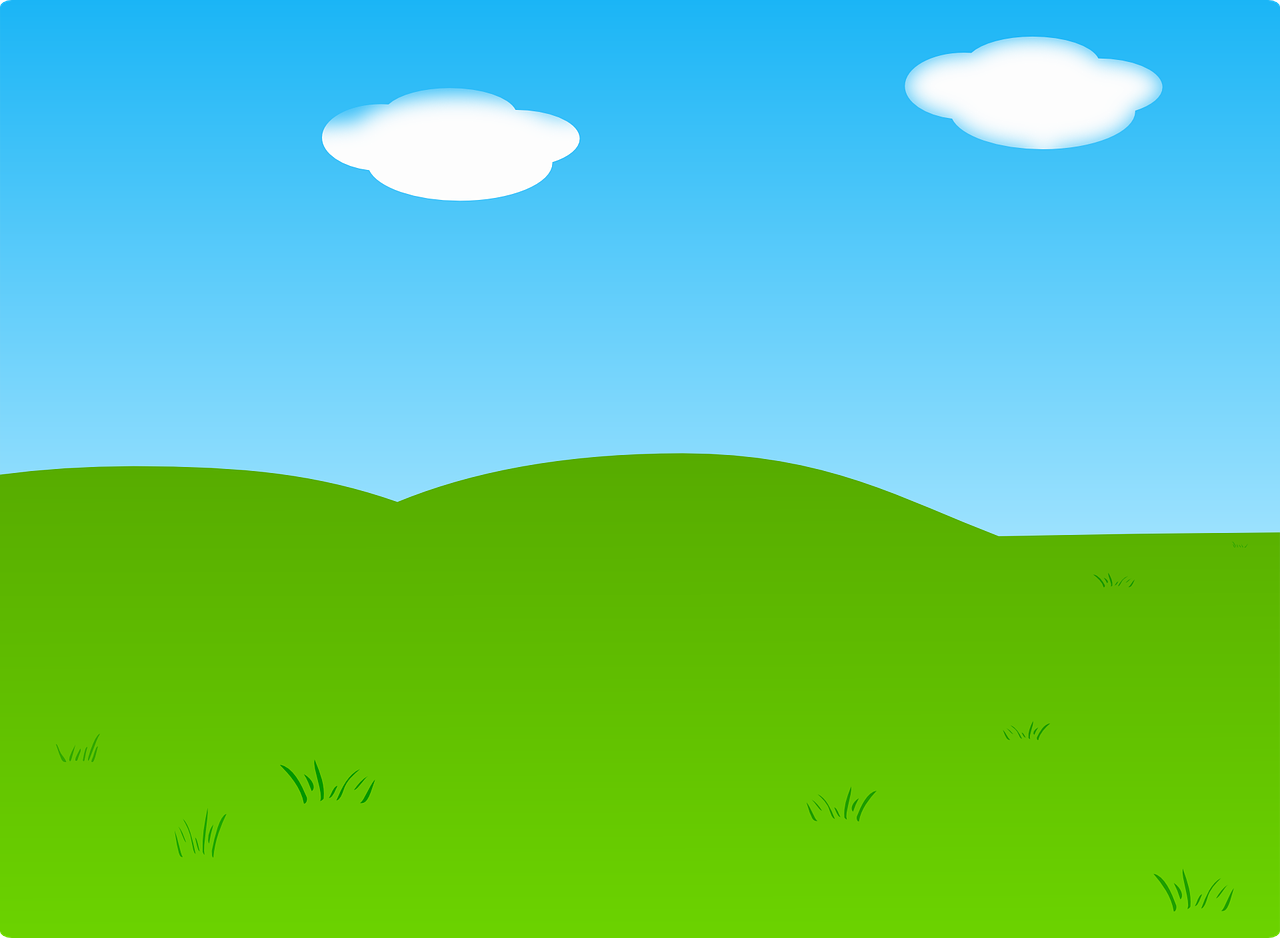 3ème phase : avec le cache de gauche.
Il y a 6 vaches en tout. 1 vache est dans l’enclos. 
Combien y-a-t-il de vaches à coté de l’enclos ?
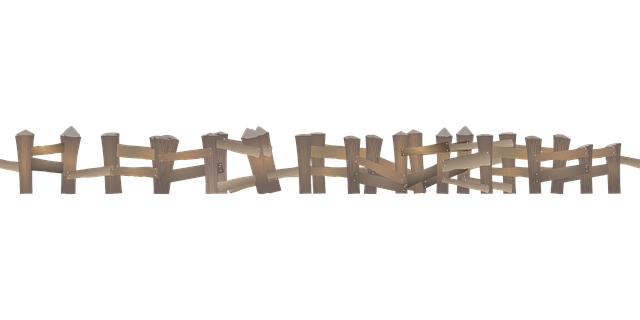 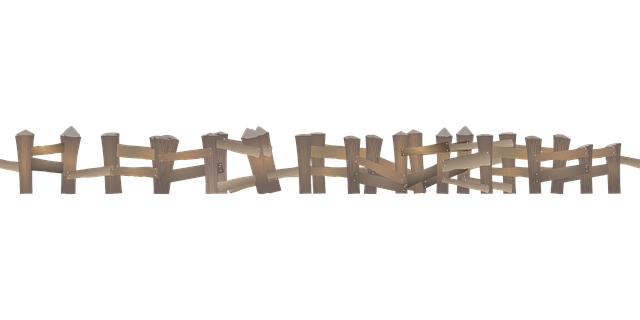 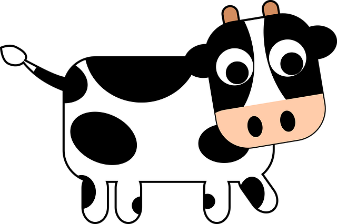 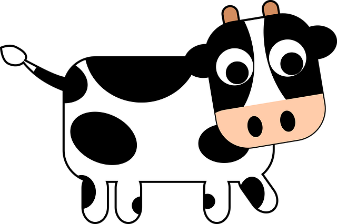 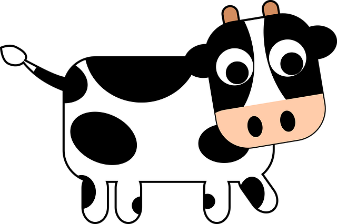 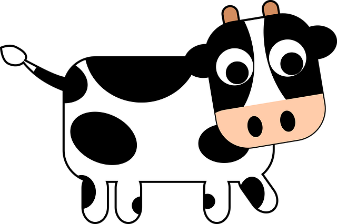 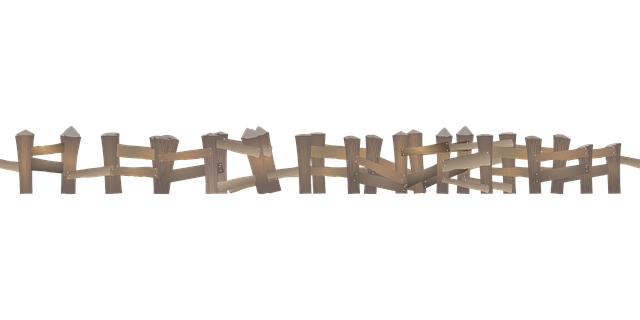 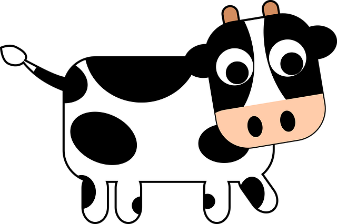 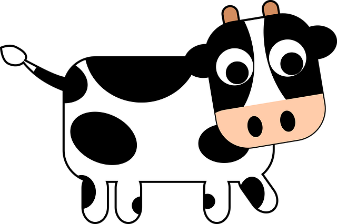 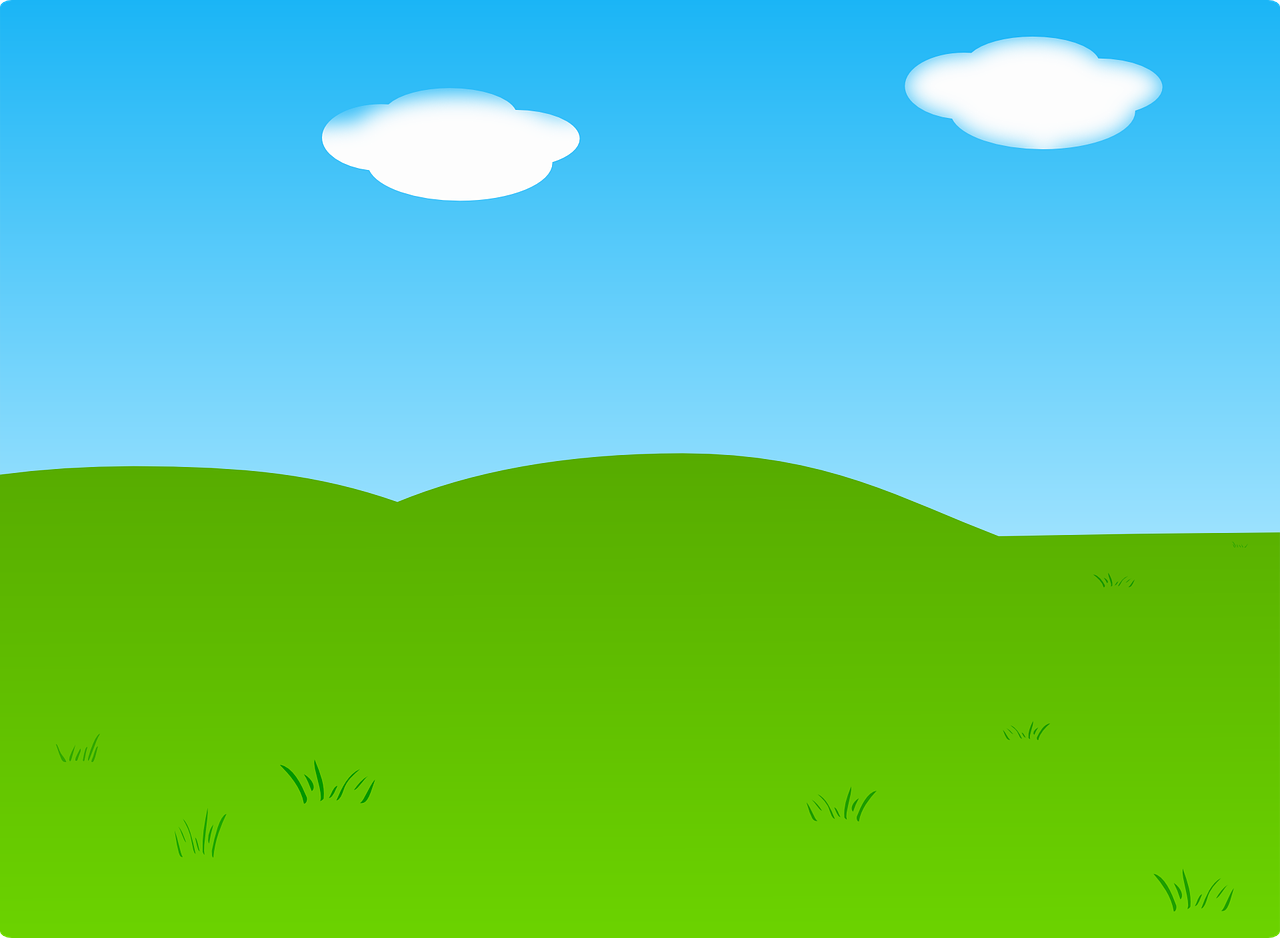 3ème phase : avec le cache de gauche.
Il y a 6 vaches en tout. Aucune vache est dans l’enclos. 
Combien y-a-t-il de vaches à coté de l’enclos ?
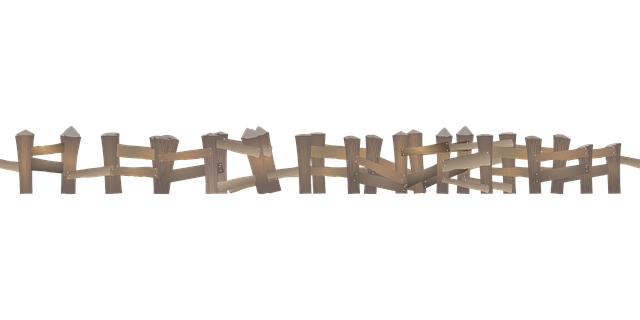 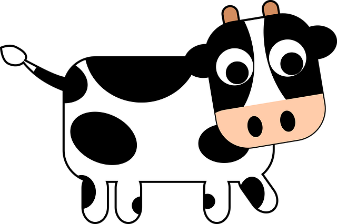 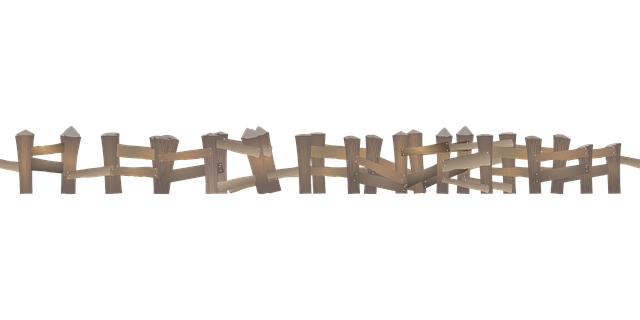 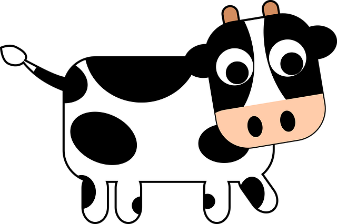 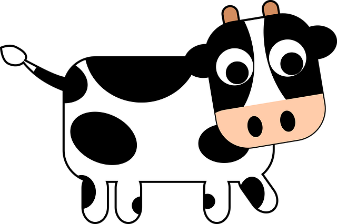 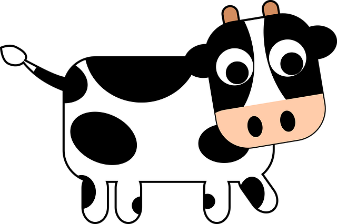 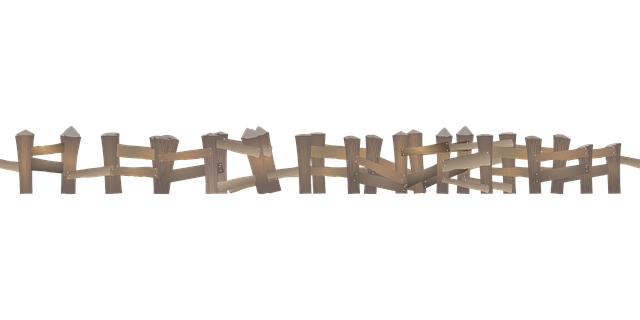 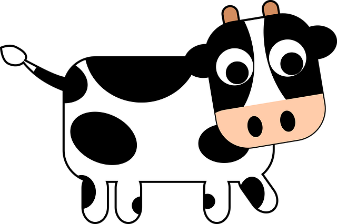 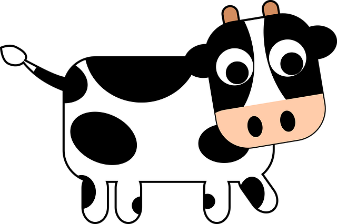 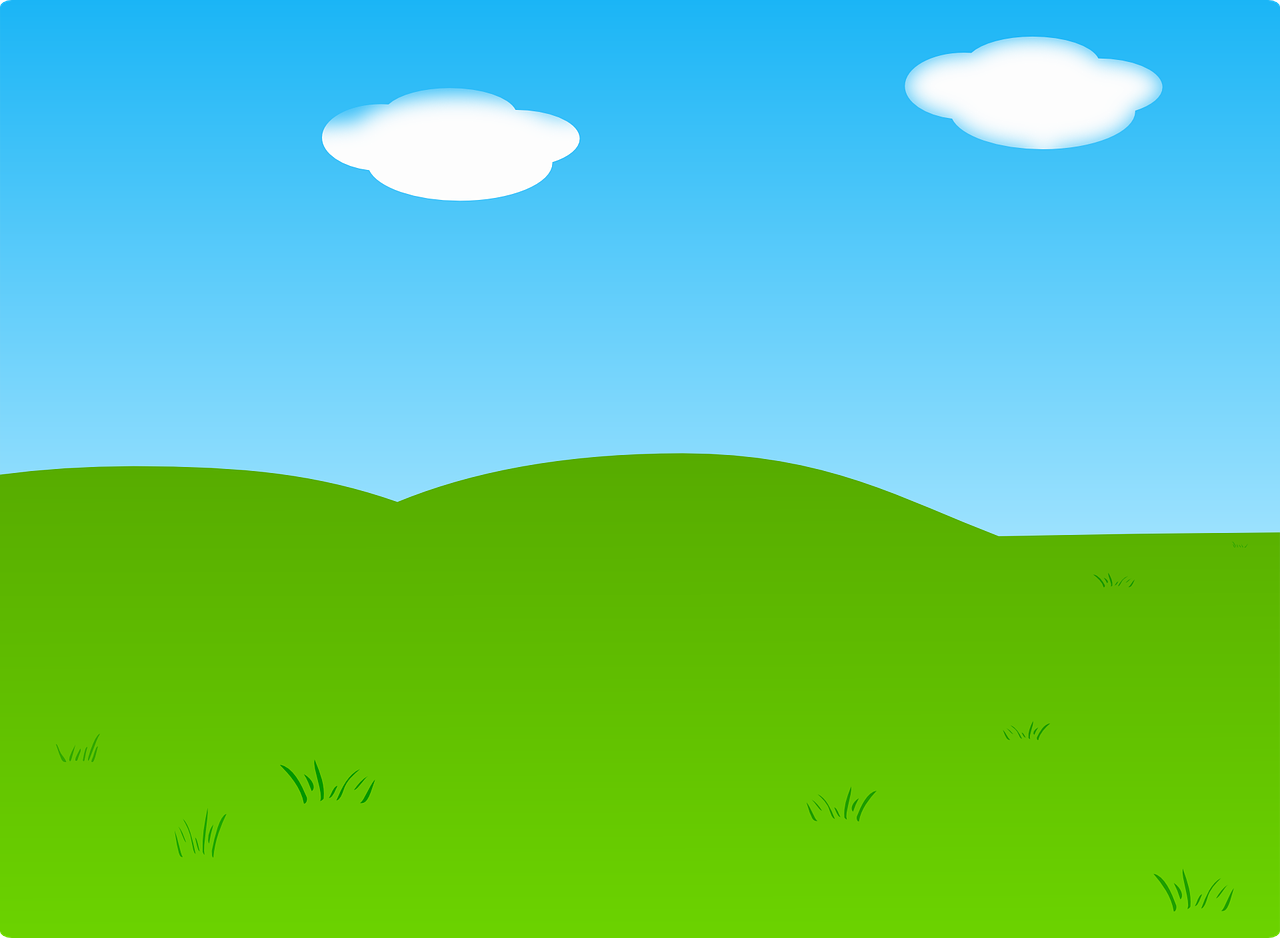 Qu’as-tu appris ?